أعزائي الطلاب
عوداً حميداً 
و عاماً دراسياً حافلاً  بالتميز والعطاء
الفصل
الأنماط والجبر
٤
مادة الرياضيات 

الصف الرابع  - الفصل الدراسي الأول
الفصل
الأنماط والجبر
٤
تهيئة
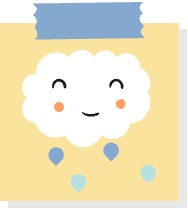 الفصل الرابع :
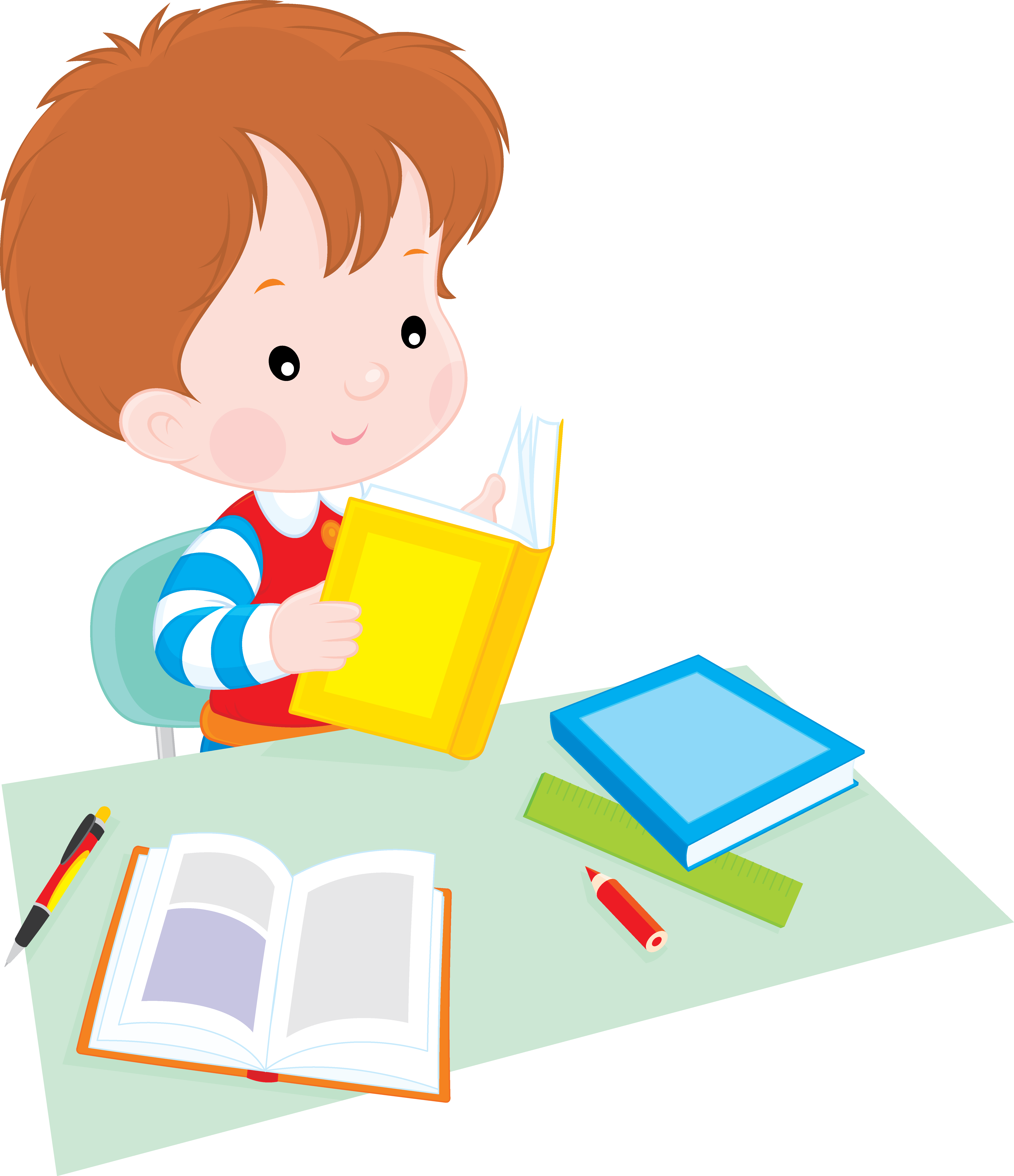 الأنماط والجبر
الفصل
الأنماط والجبر
٤
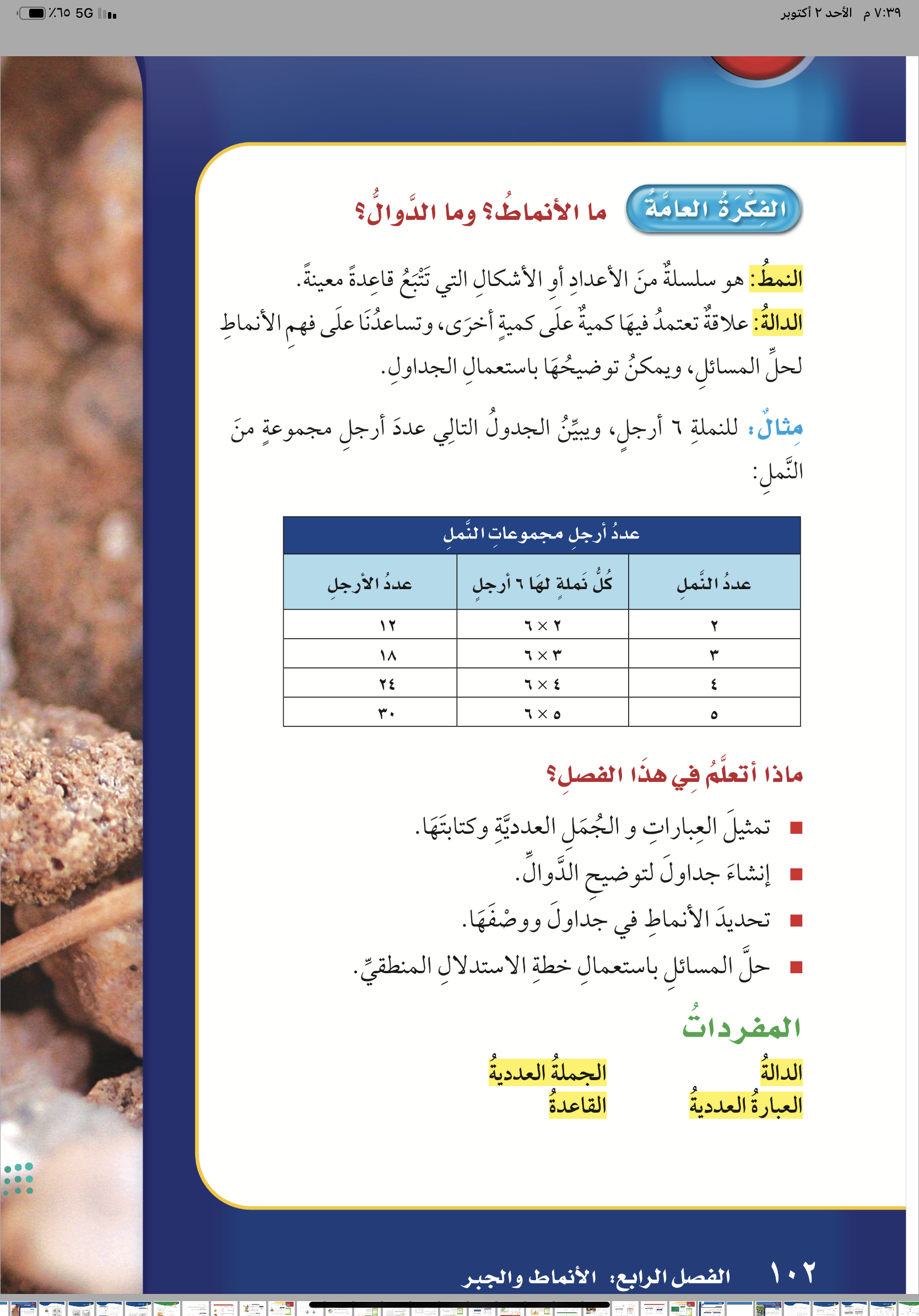 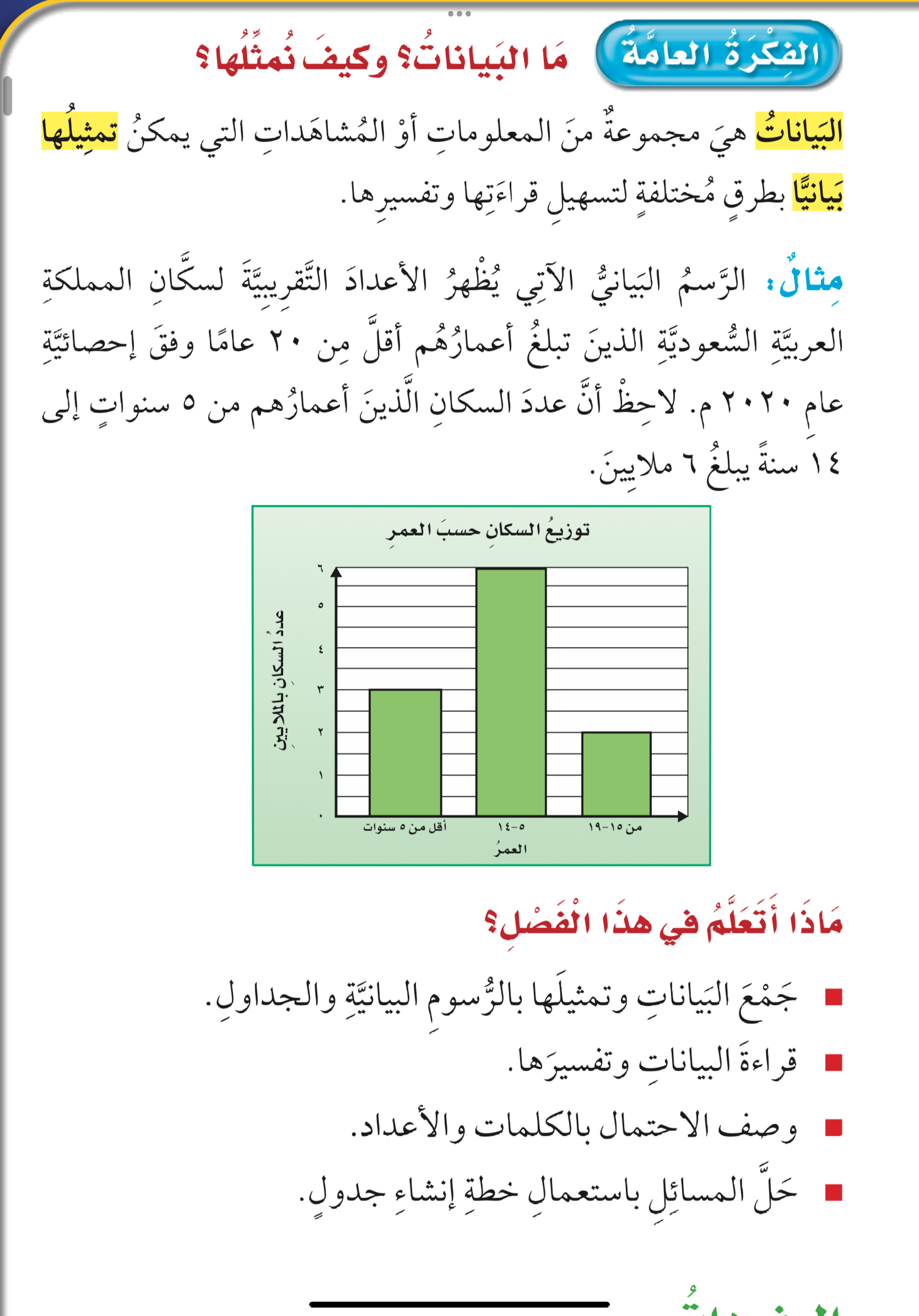 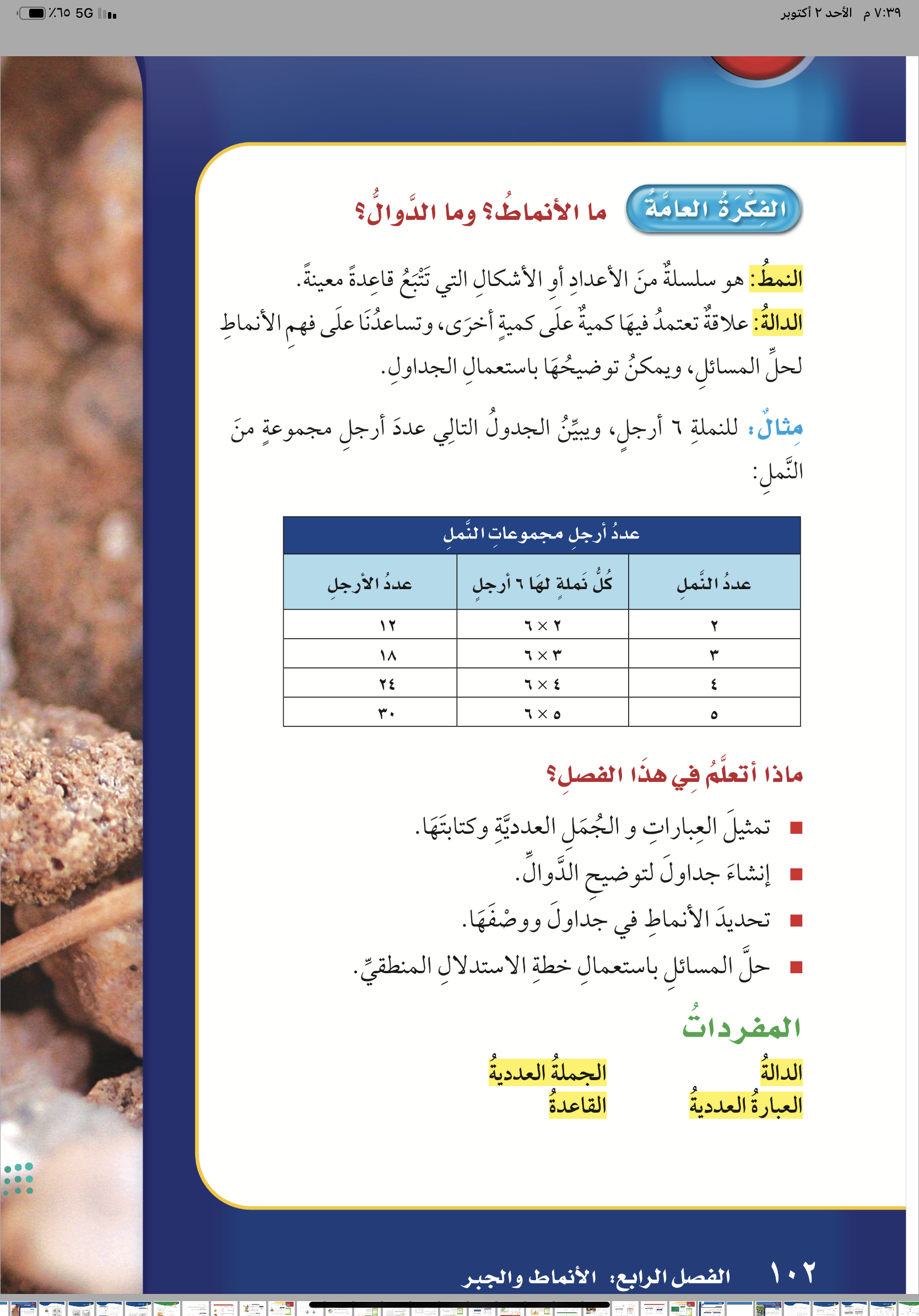 الفصل
٤
الأنماط والجبر
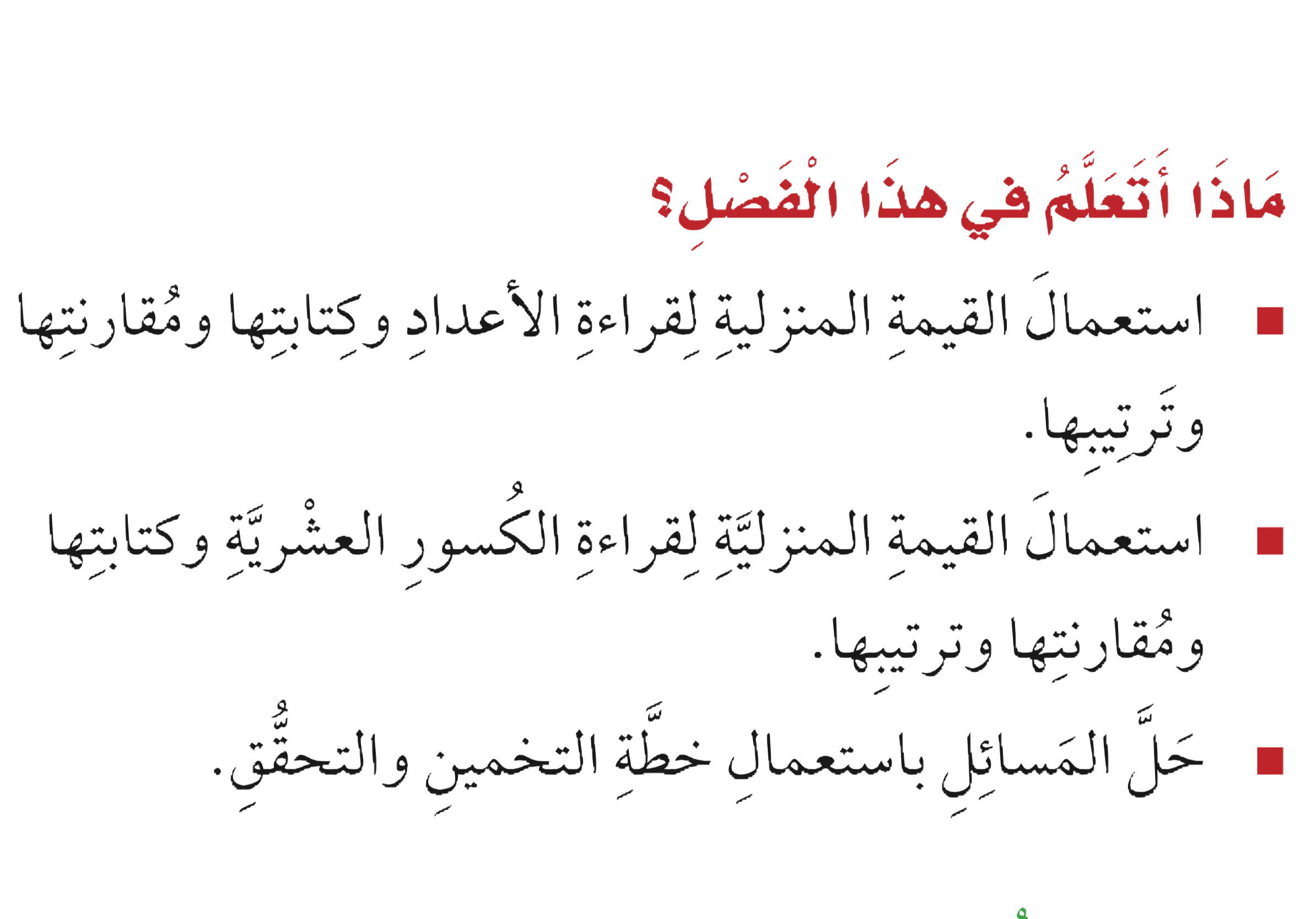 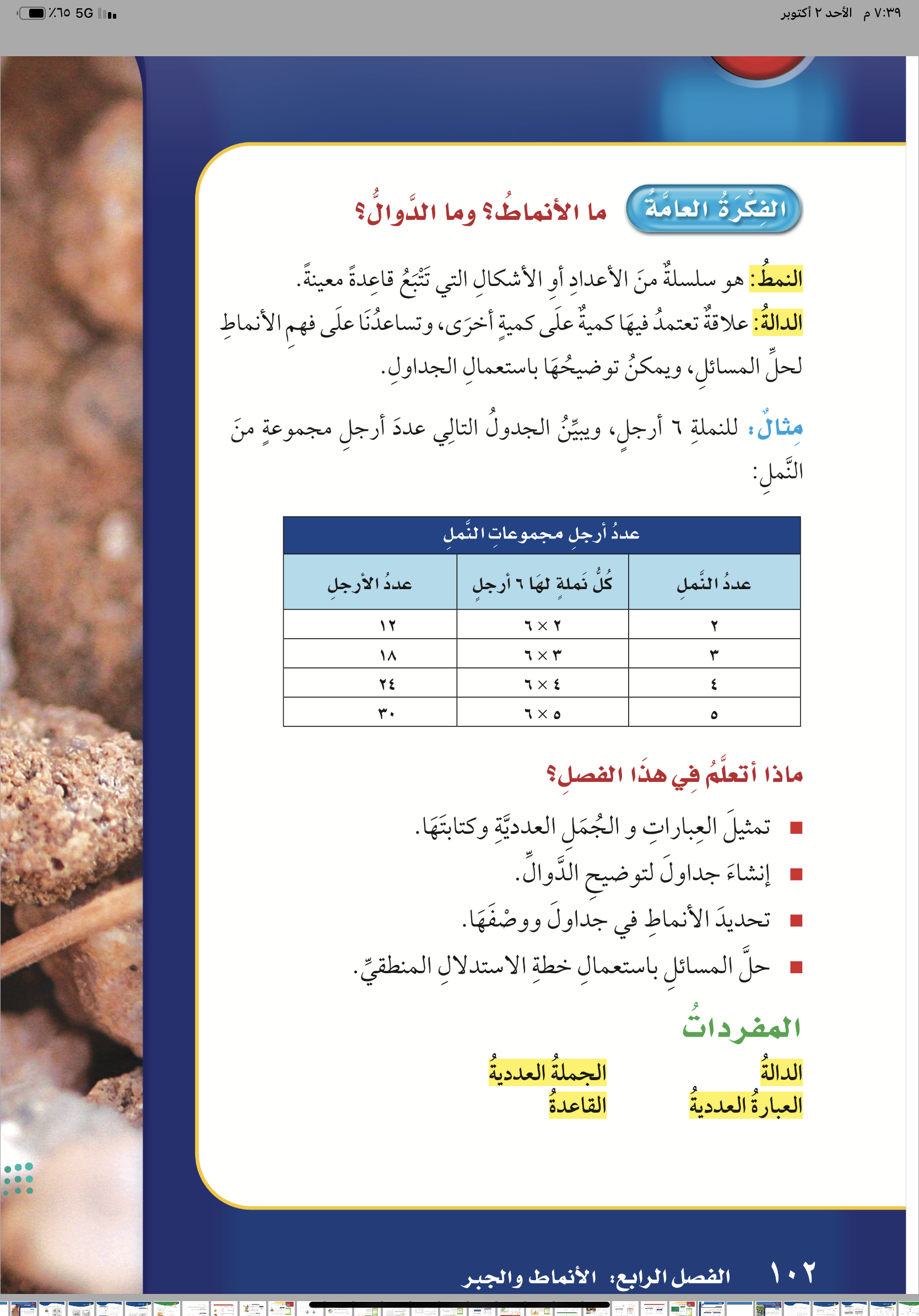 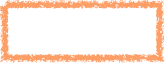 الفصل
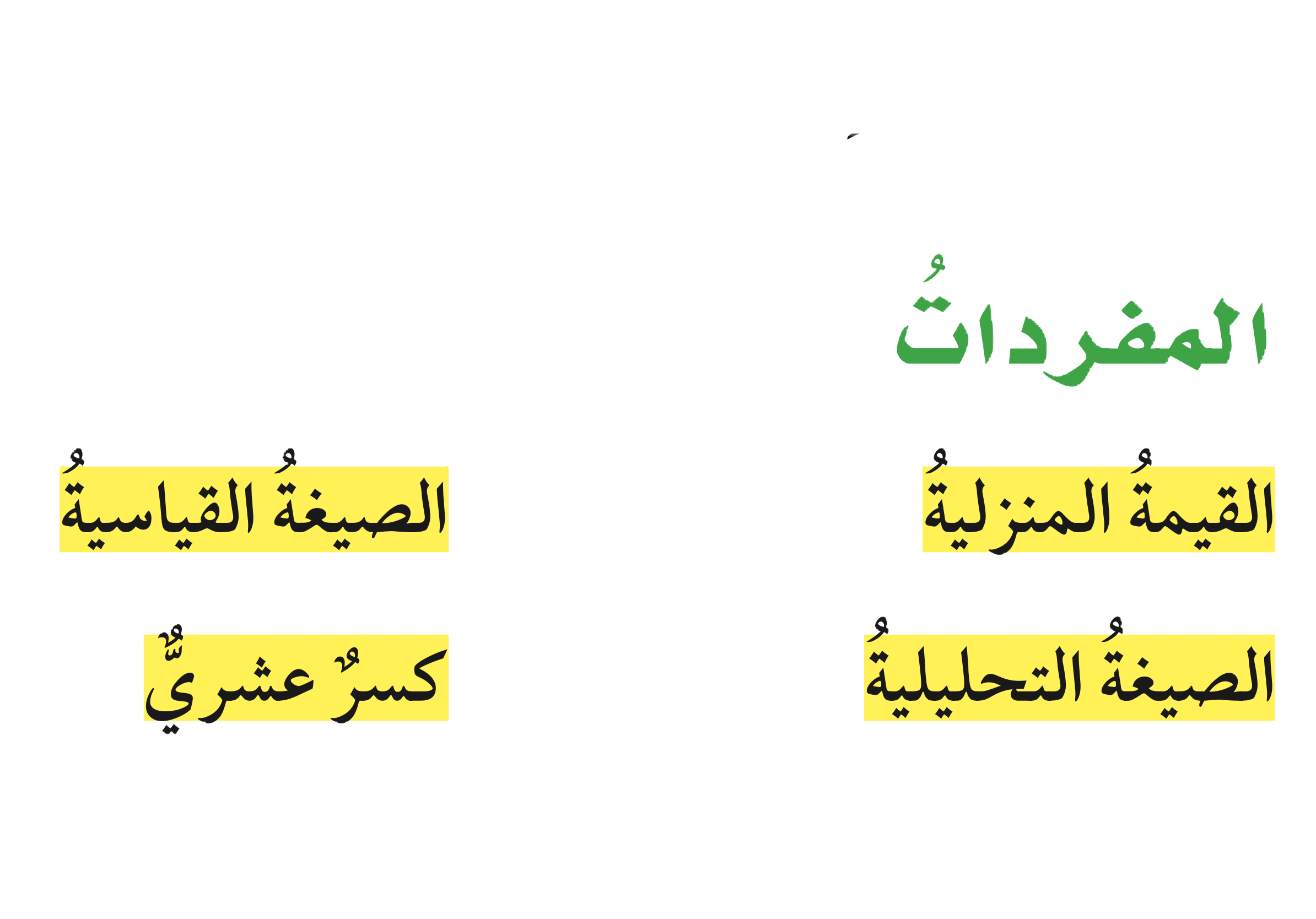 ٤
الأنماط والجبر
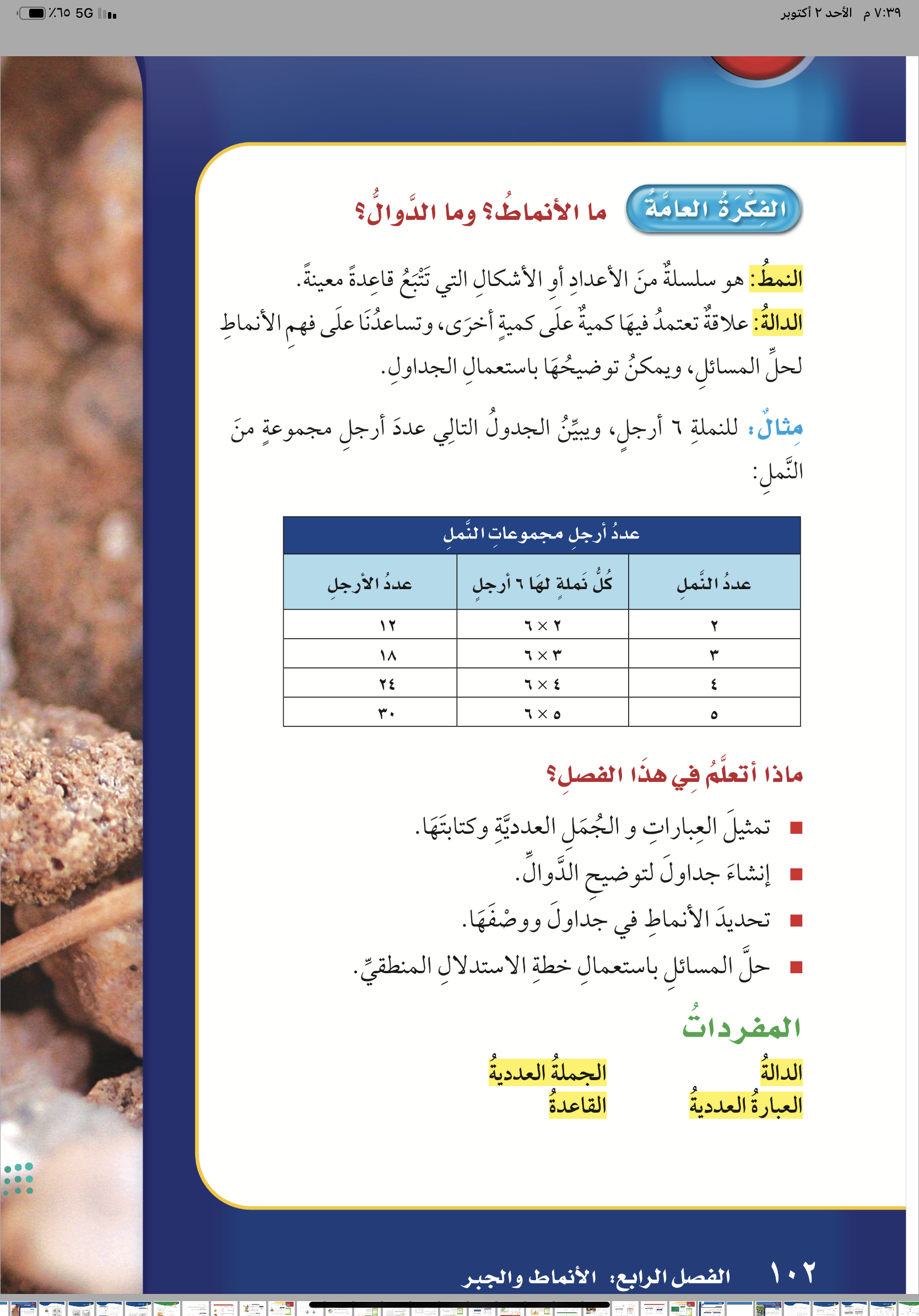 الفصل
الأنماط والجبر
٤
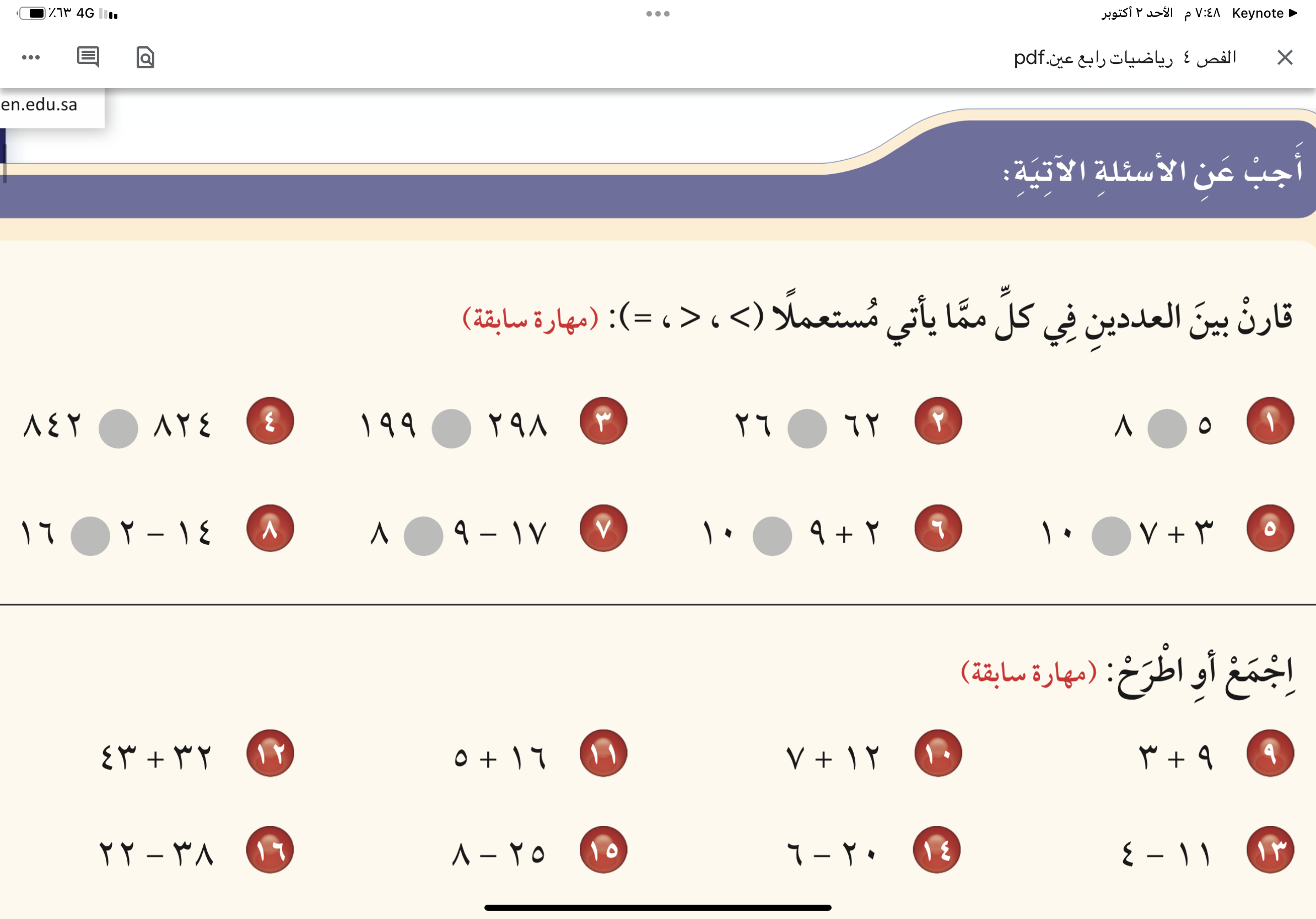 قارن بين العددين في كل مما بأتي مستعملاً (<،>.=) :
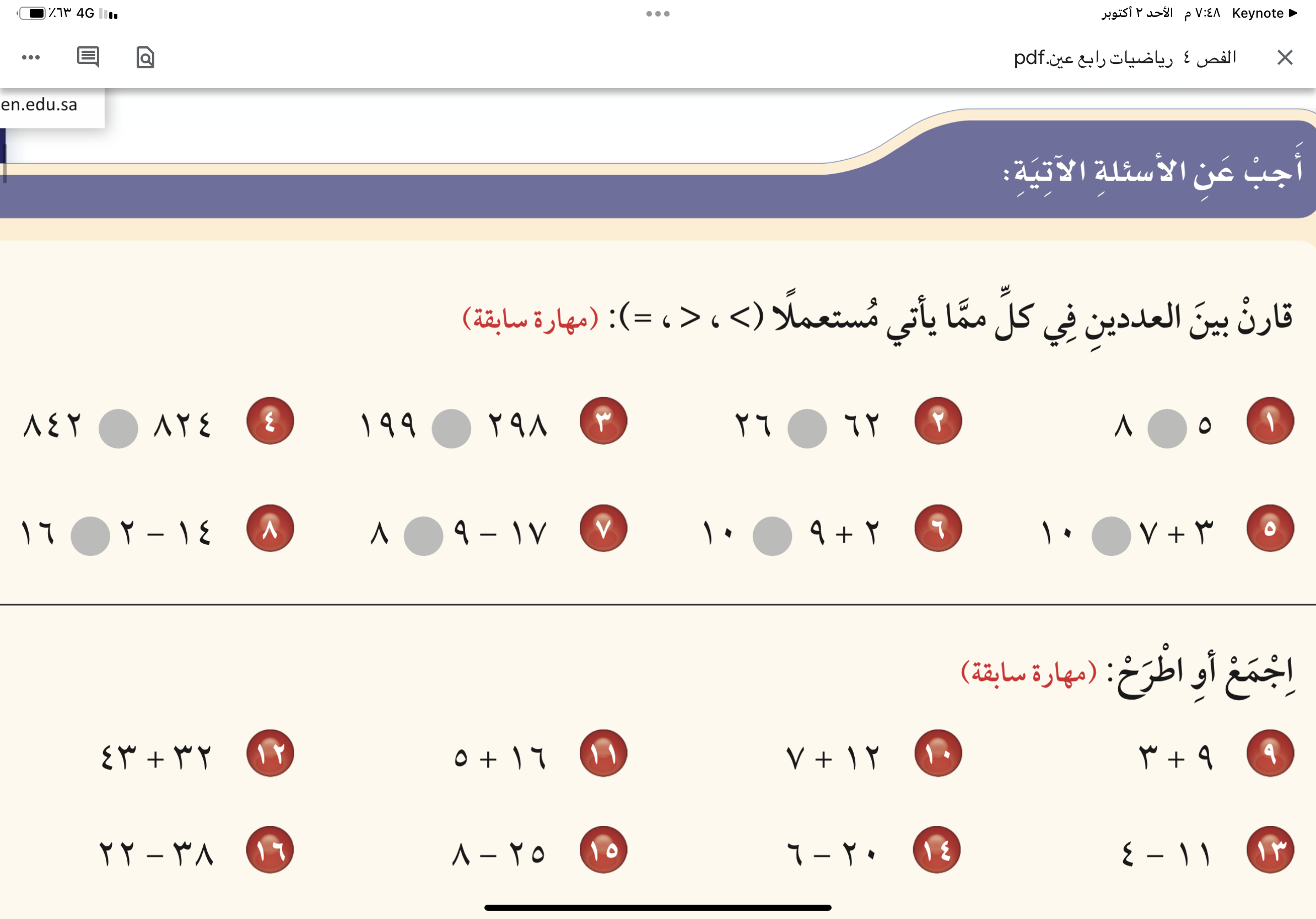 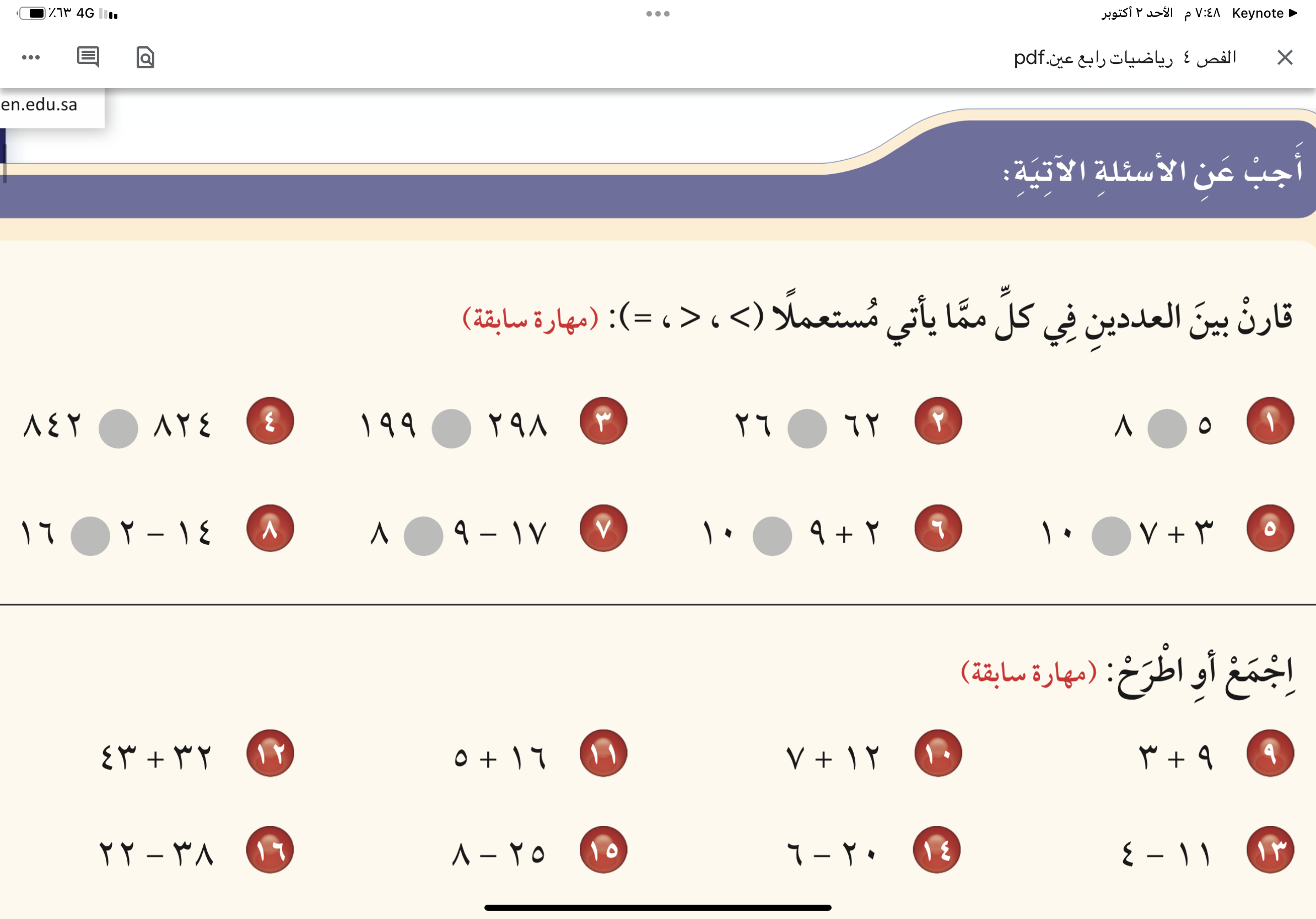 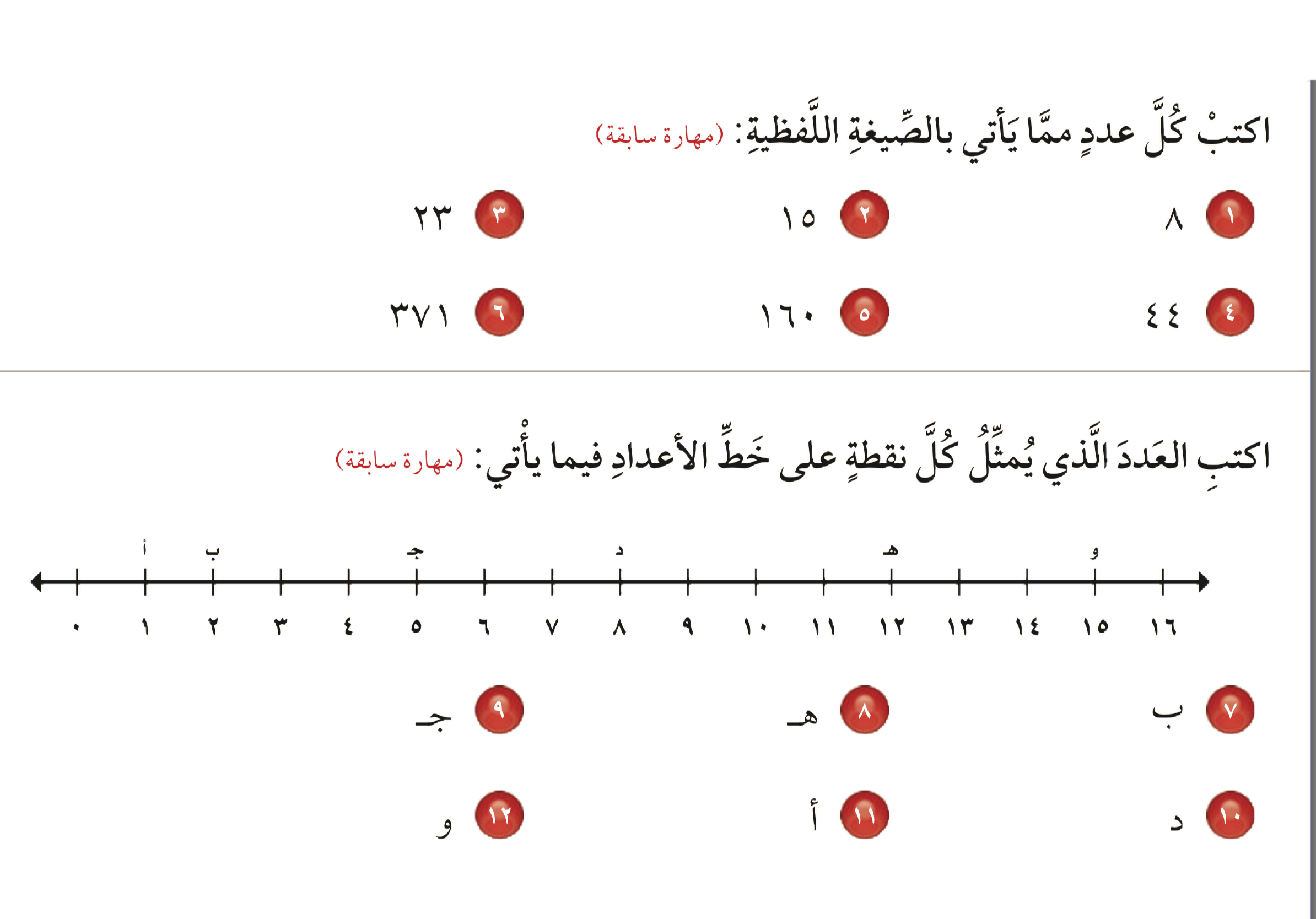 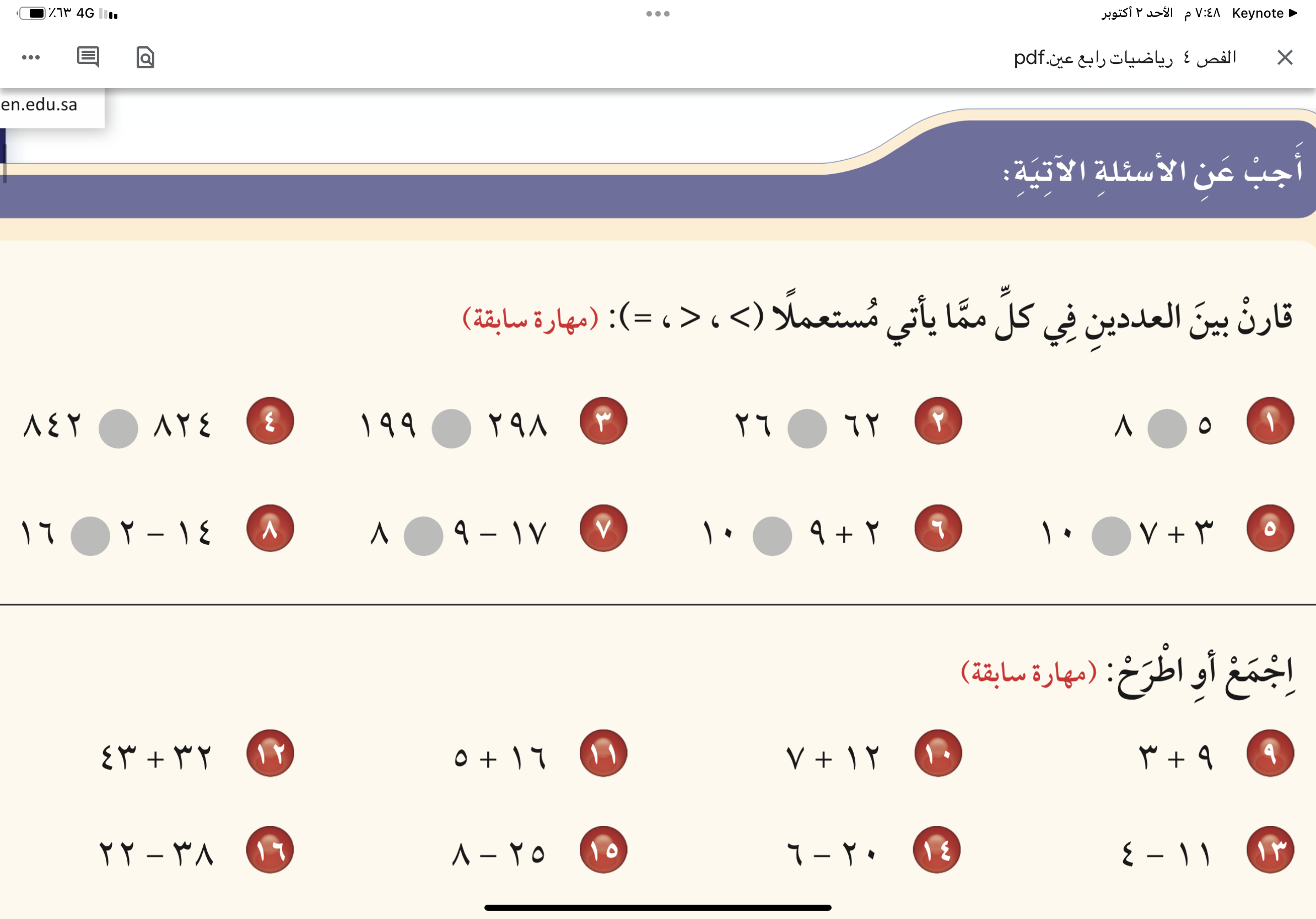 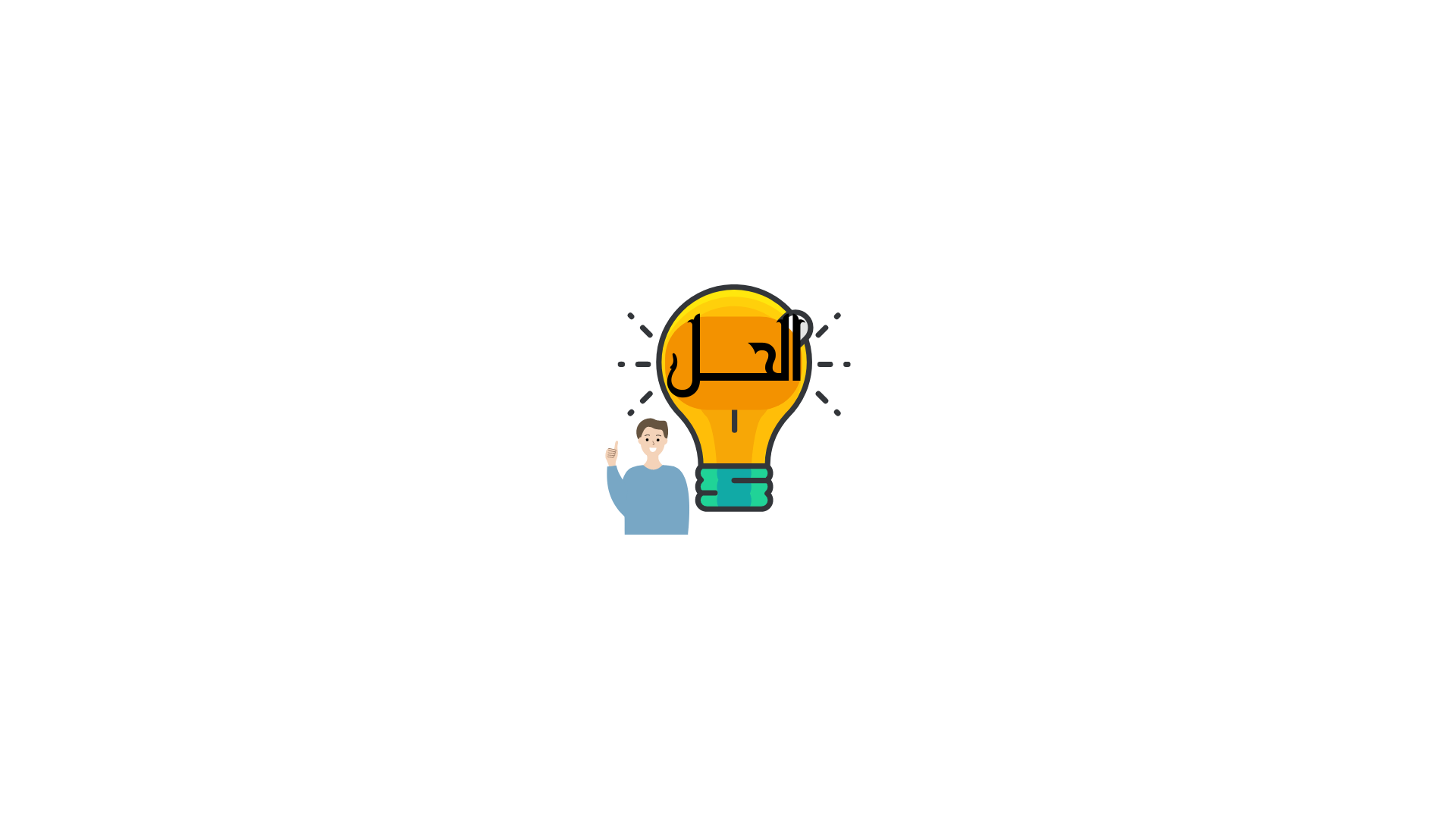 الفصل
الأنماط والجبر
٤
>
<
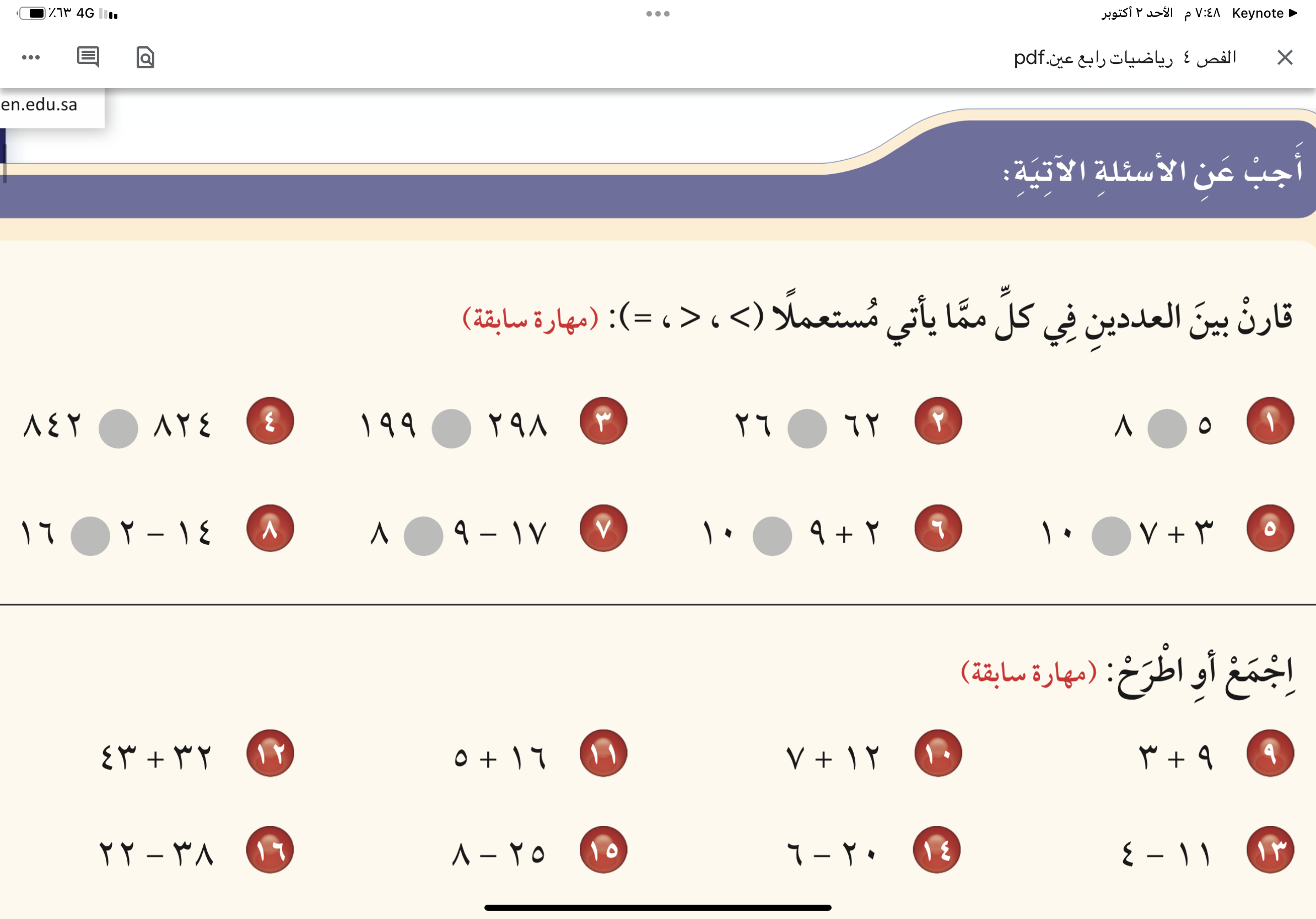 قارن بين العددين في كل مما بأتي مستعملاً (<،>.=) :
<
>
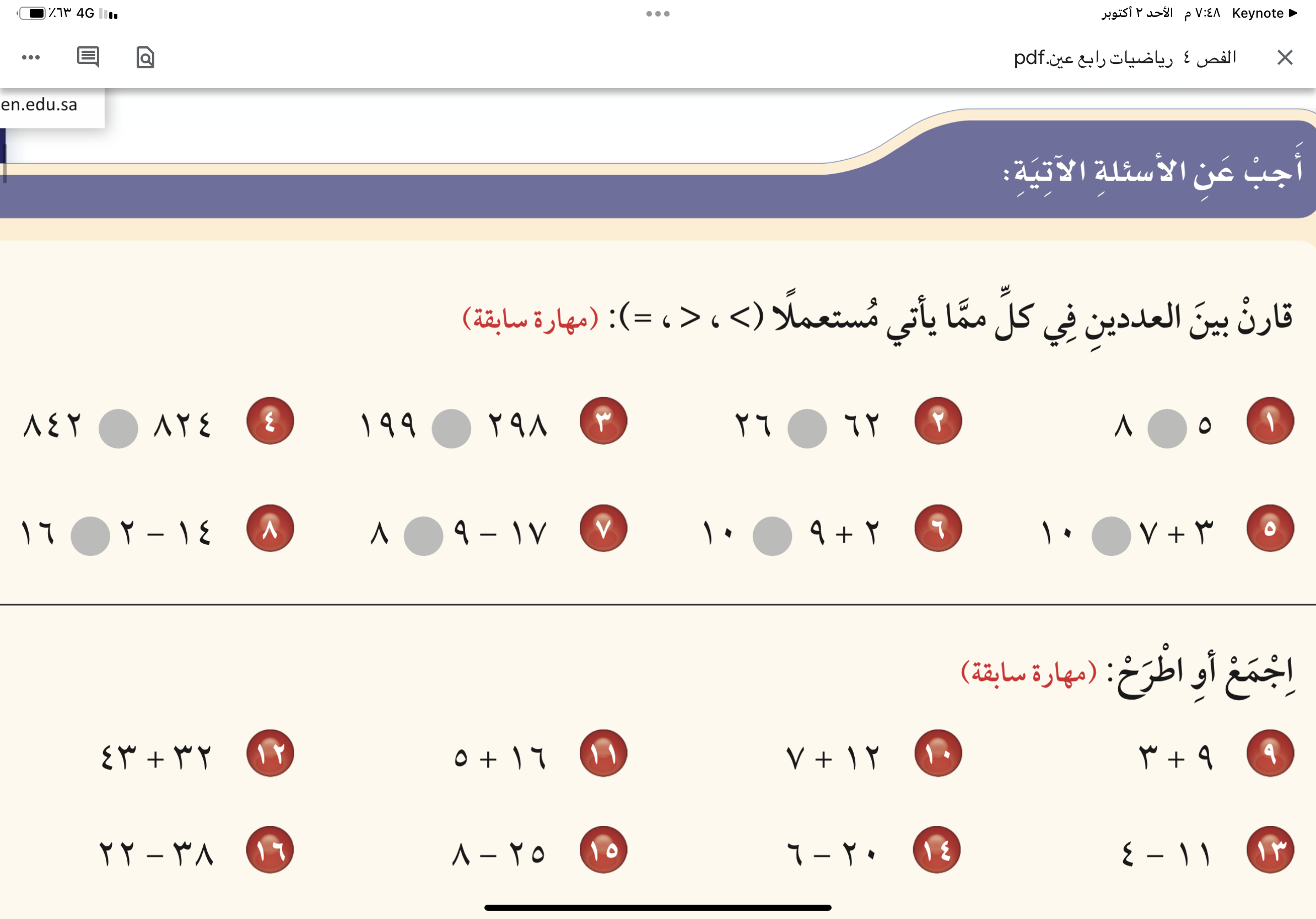 >
=
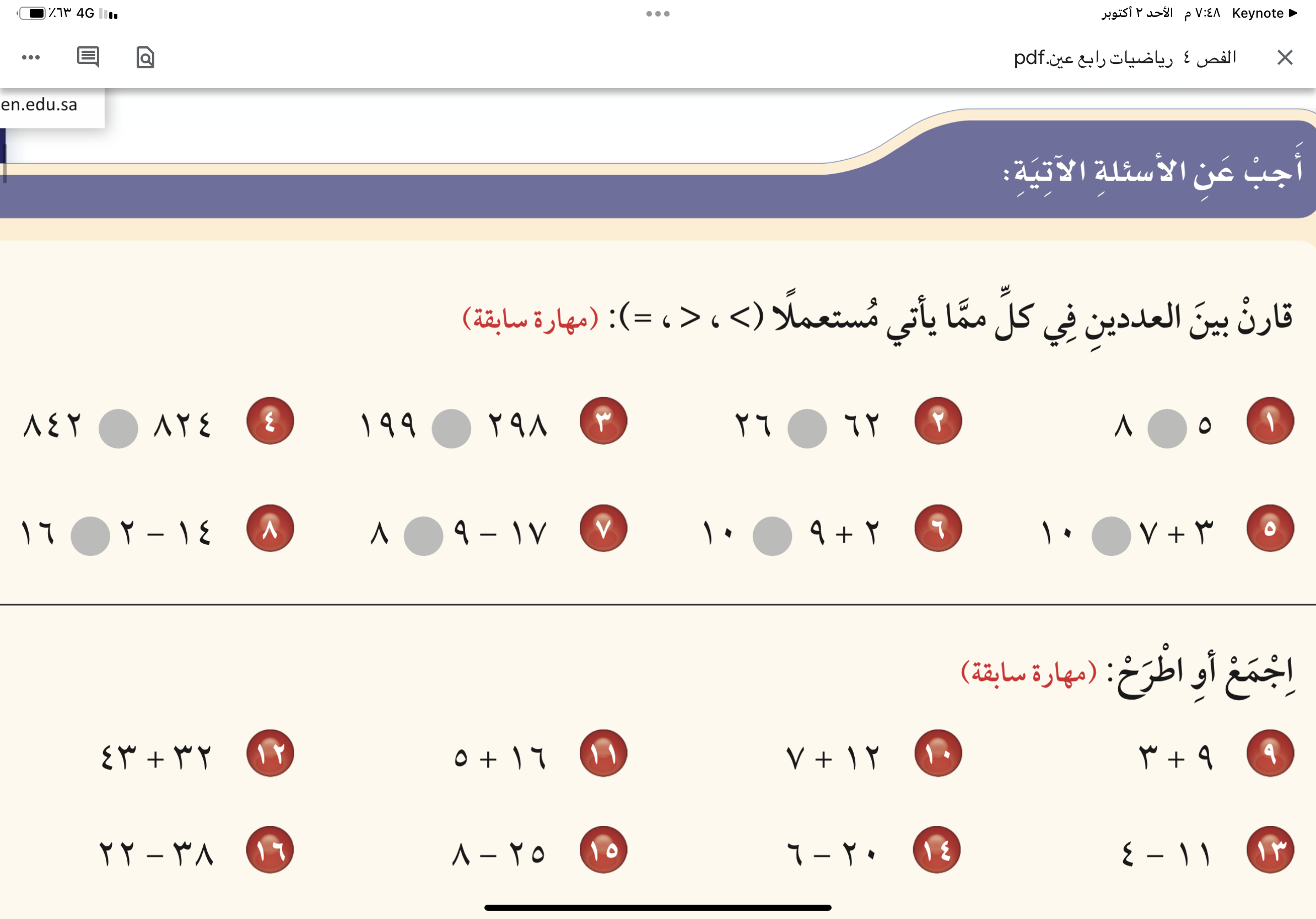 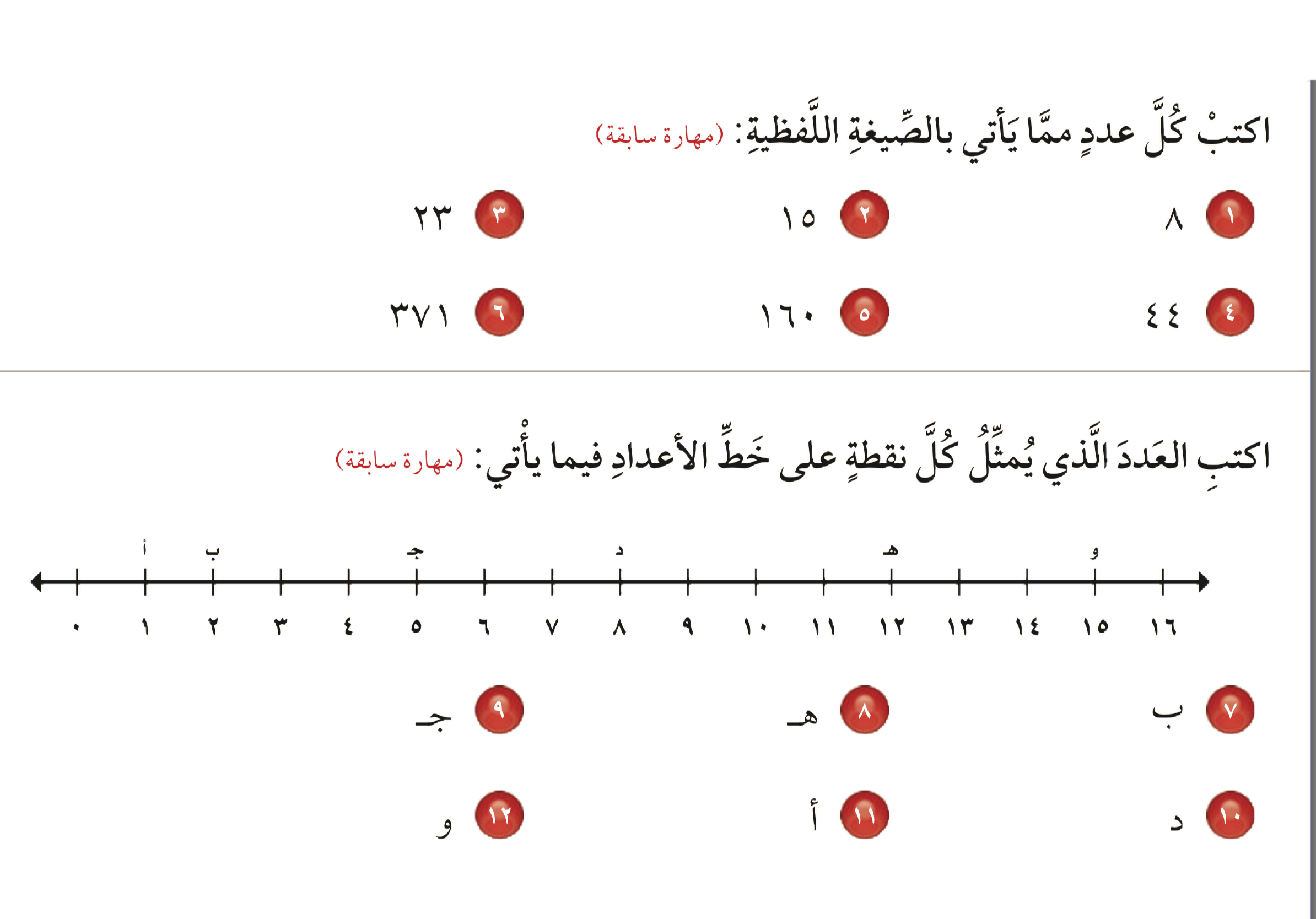 <
=
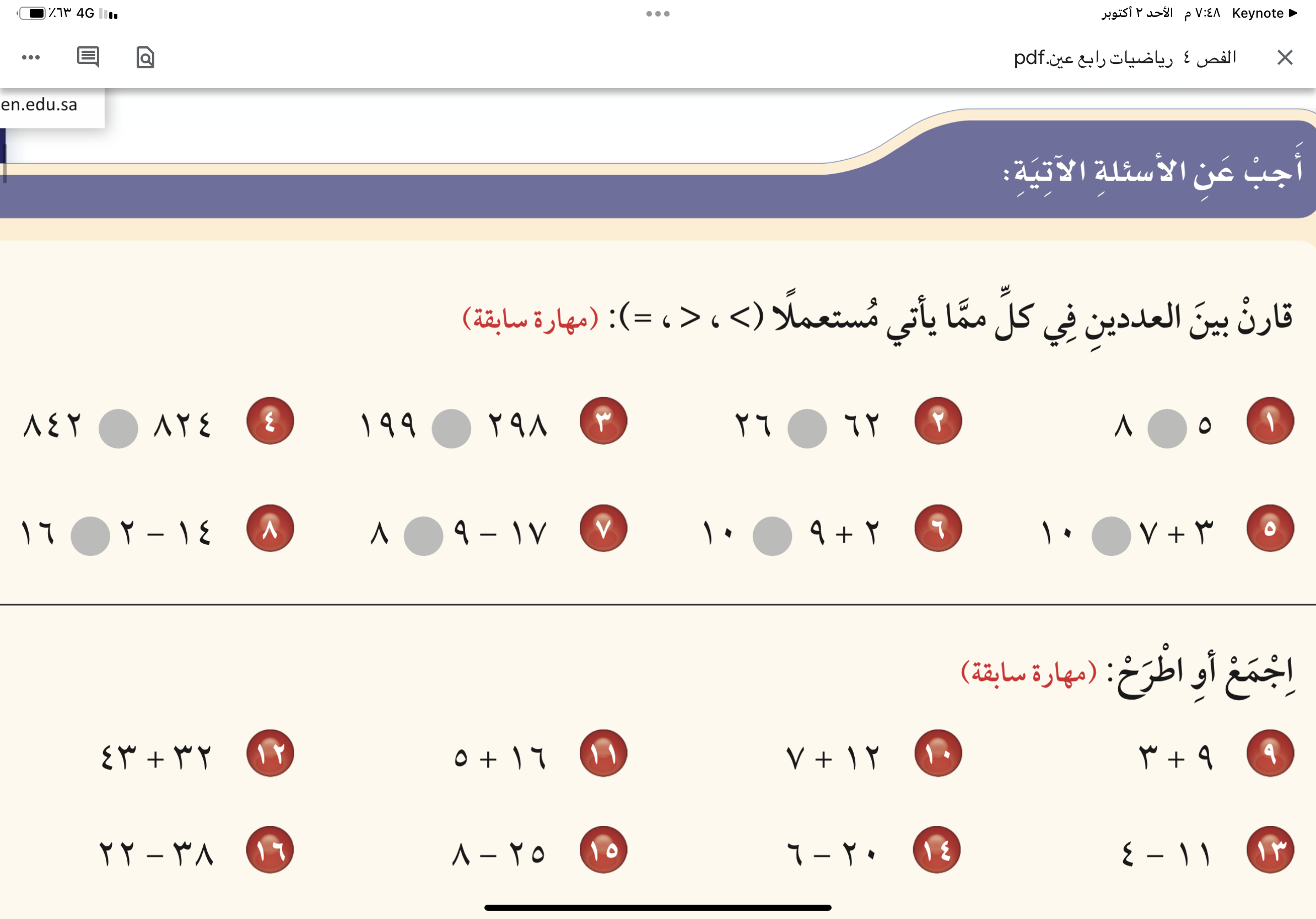 الفصل
الأنماط والجبر
٤
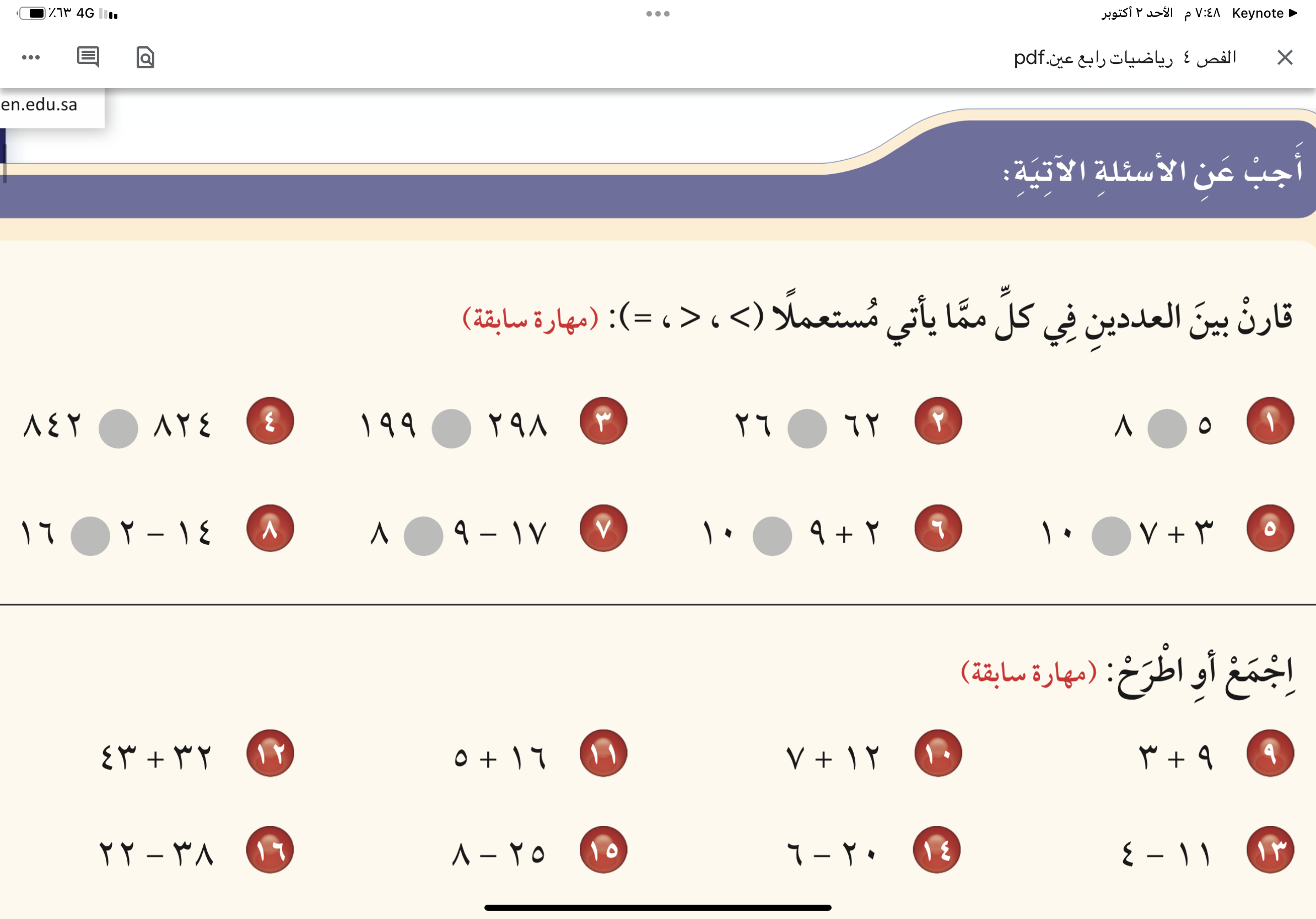 اجمع أو اطرح :
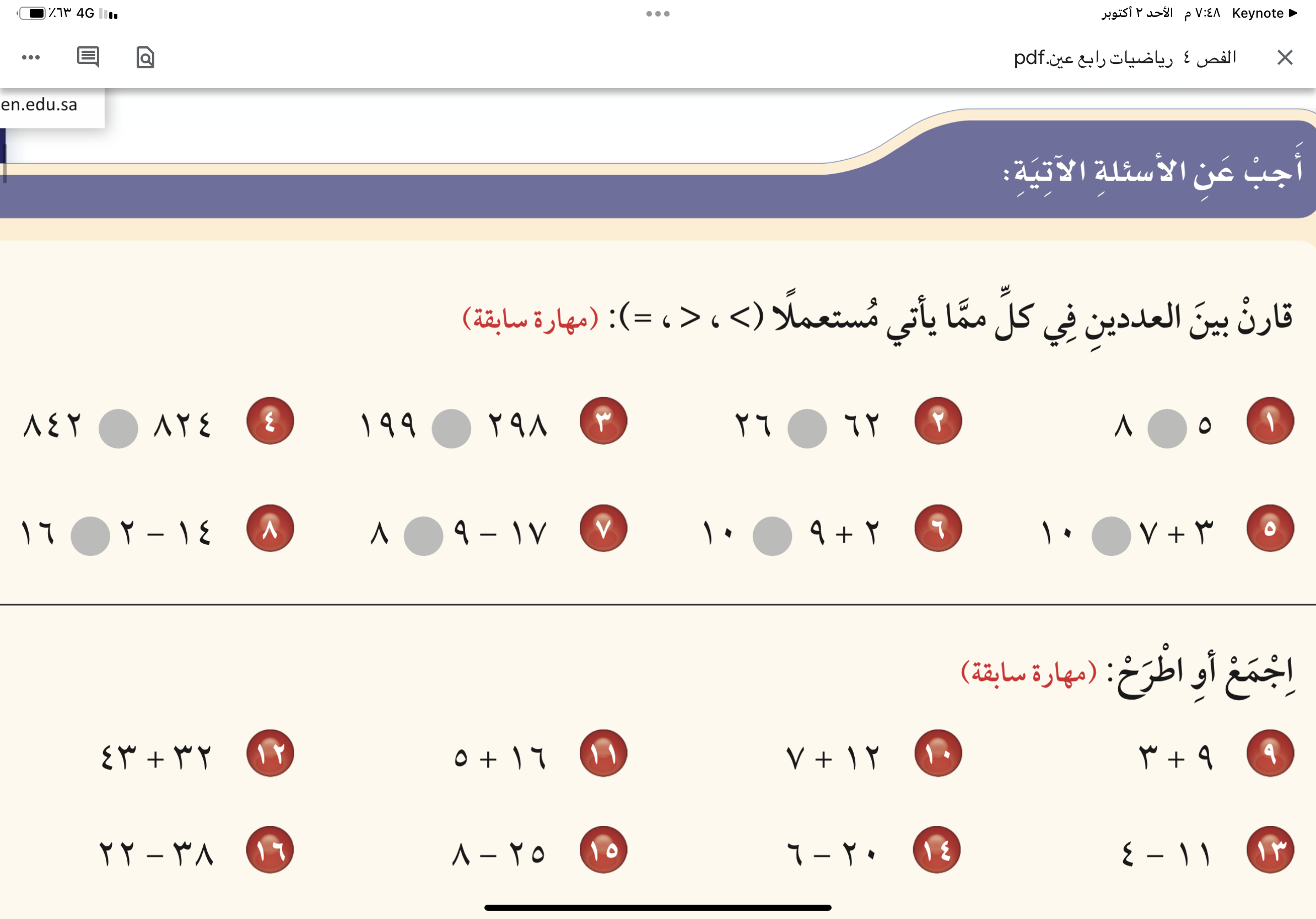 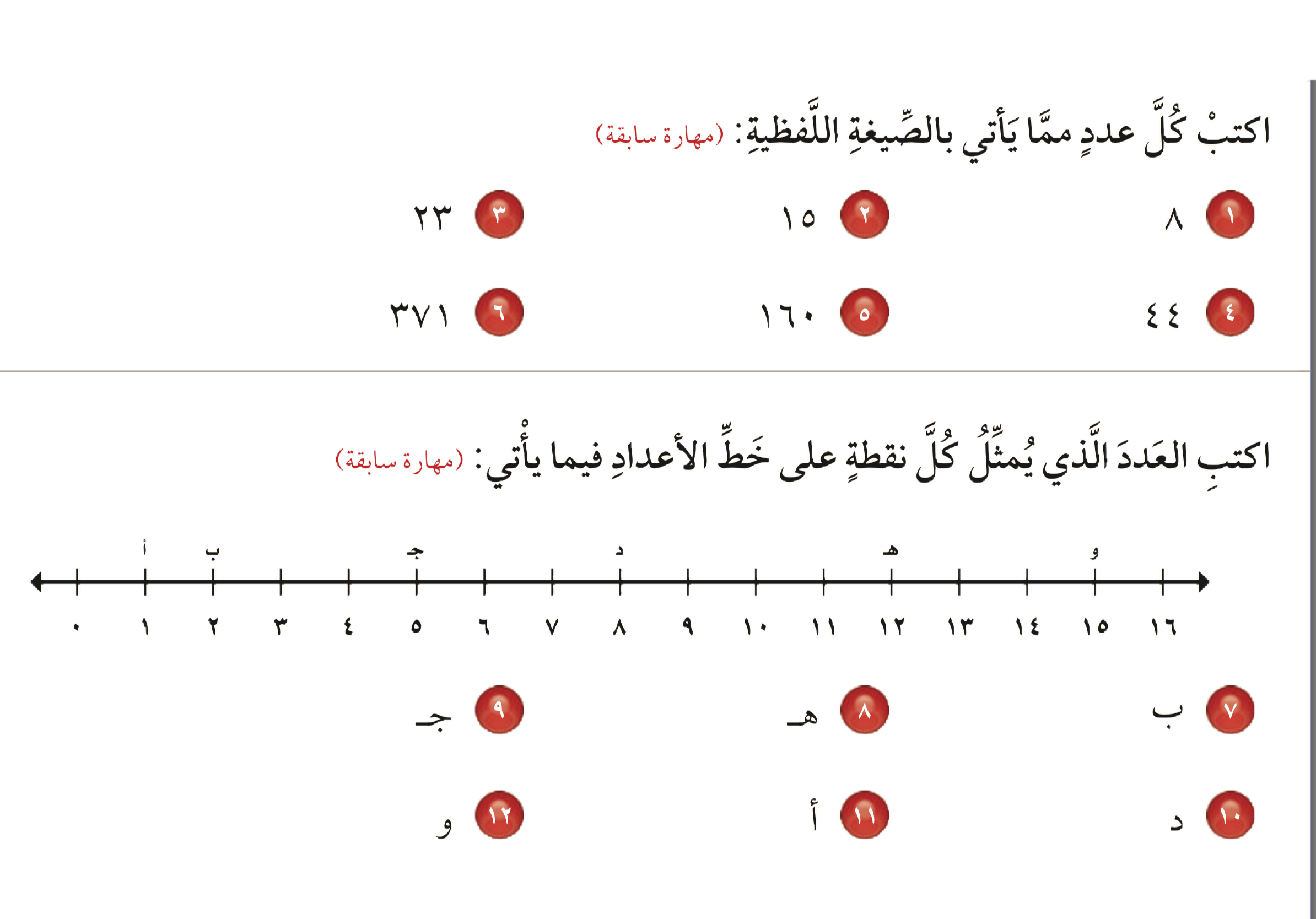 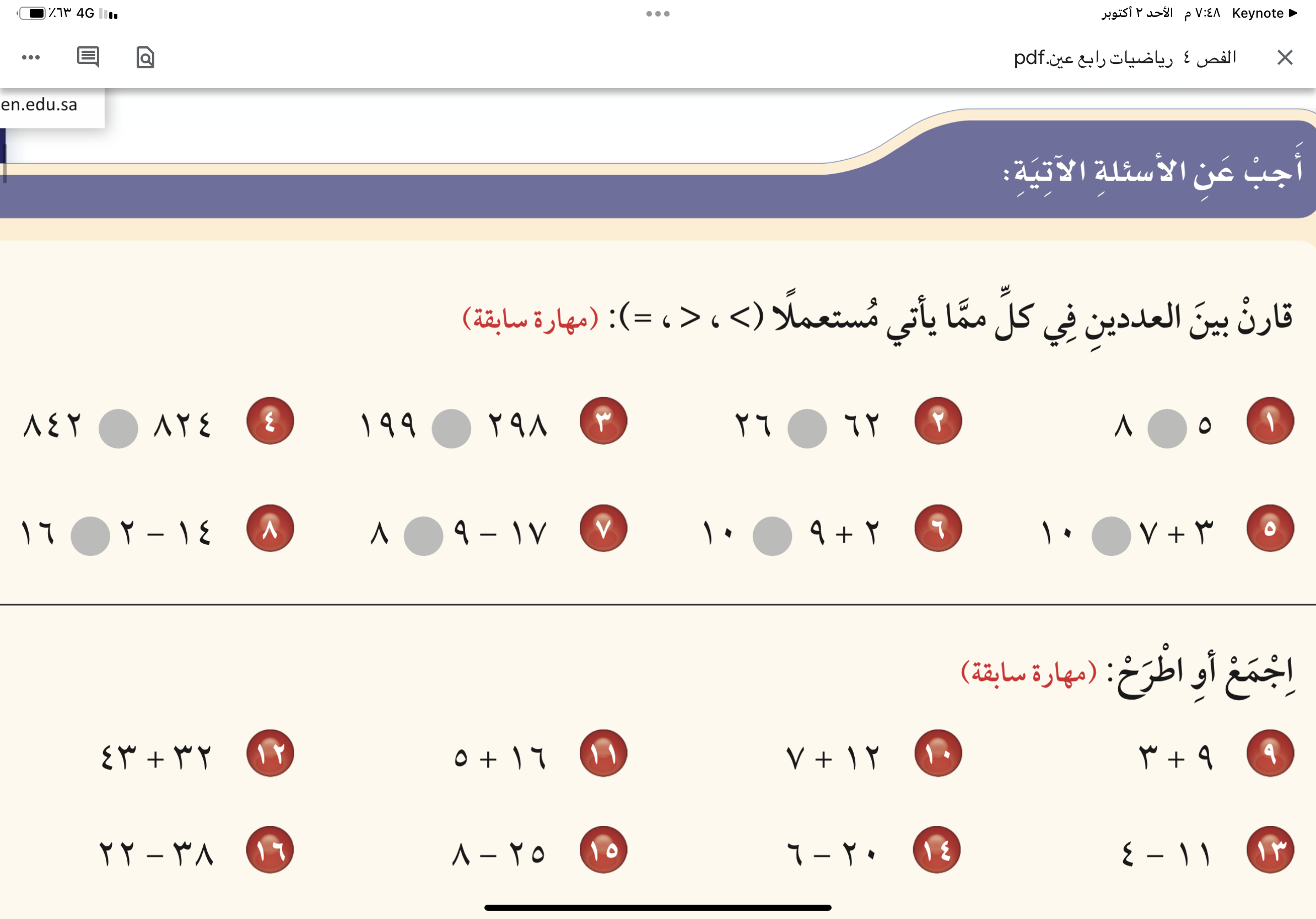 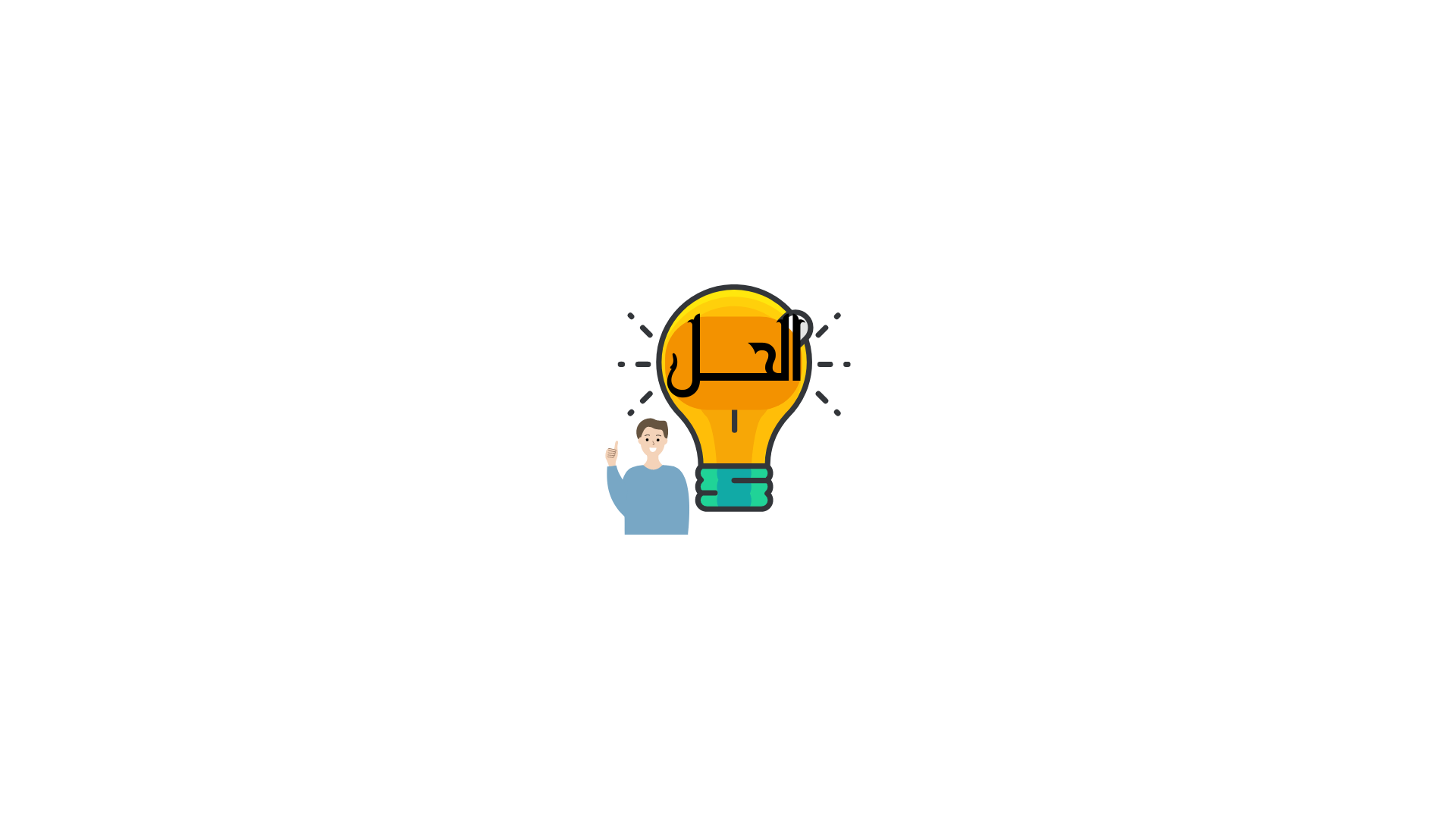 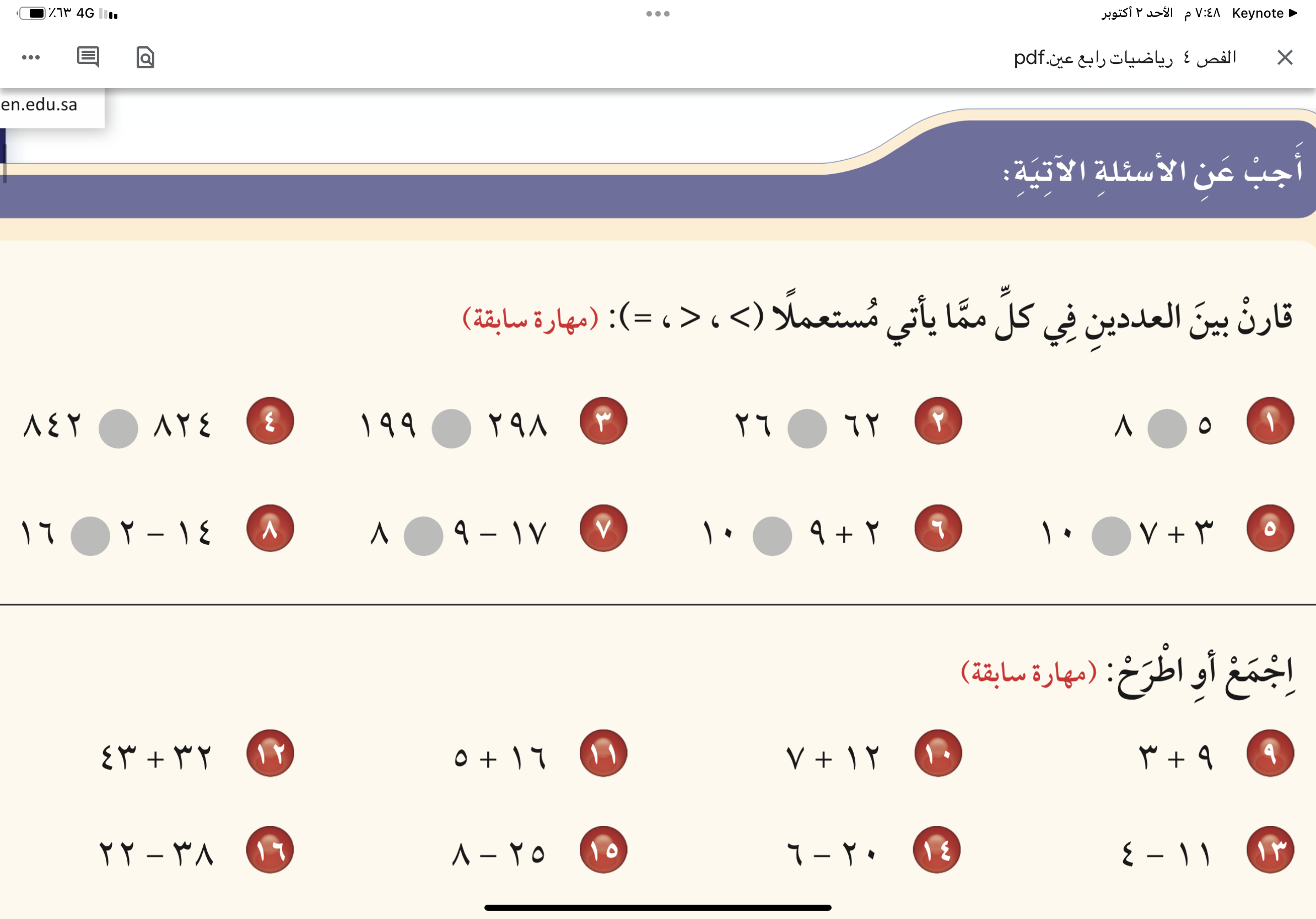 الفصل
الأنماط والجبر
٤
=١٢
=١٩
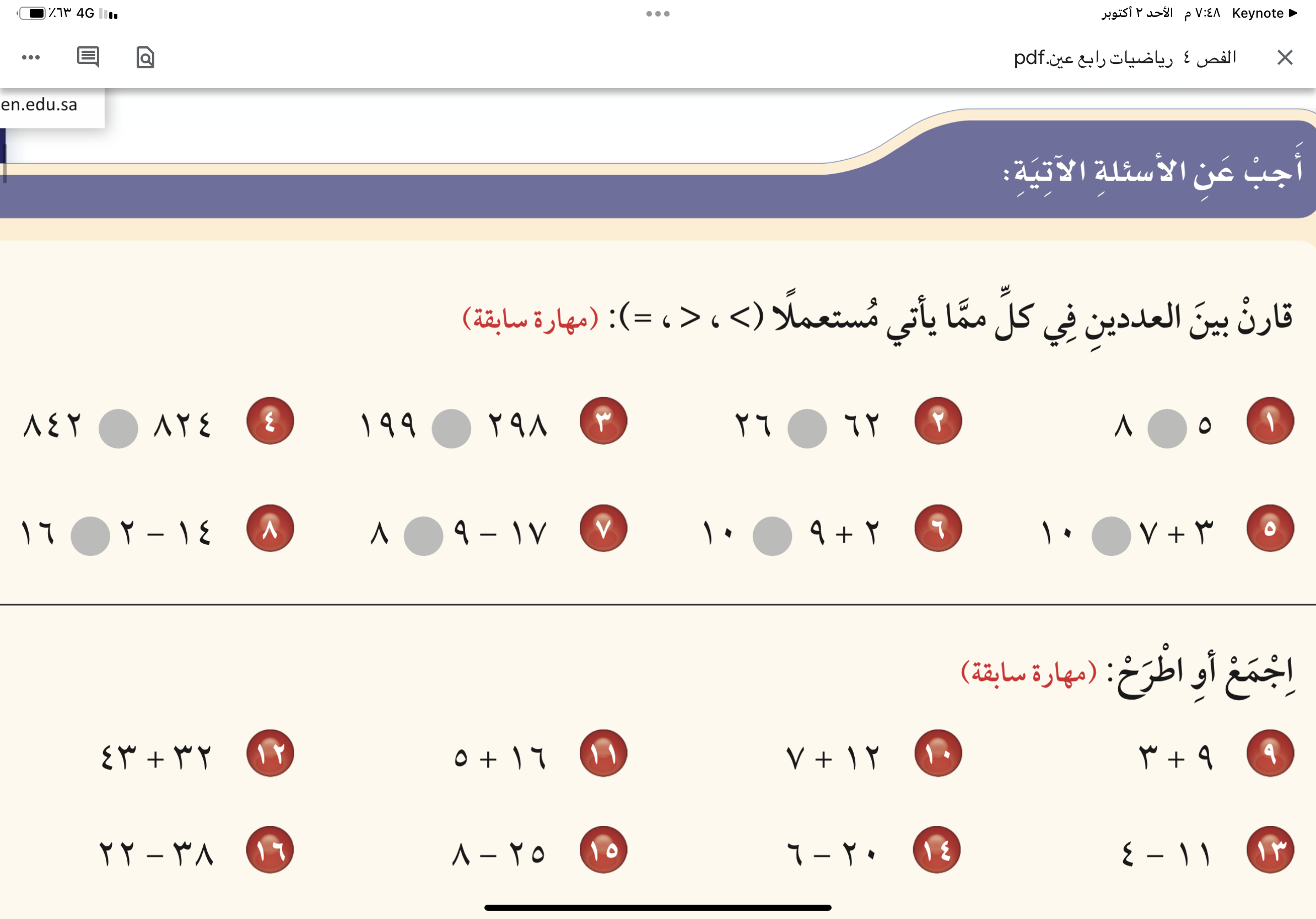 اجمع أو اطرح :
=٢١
=٧٥
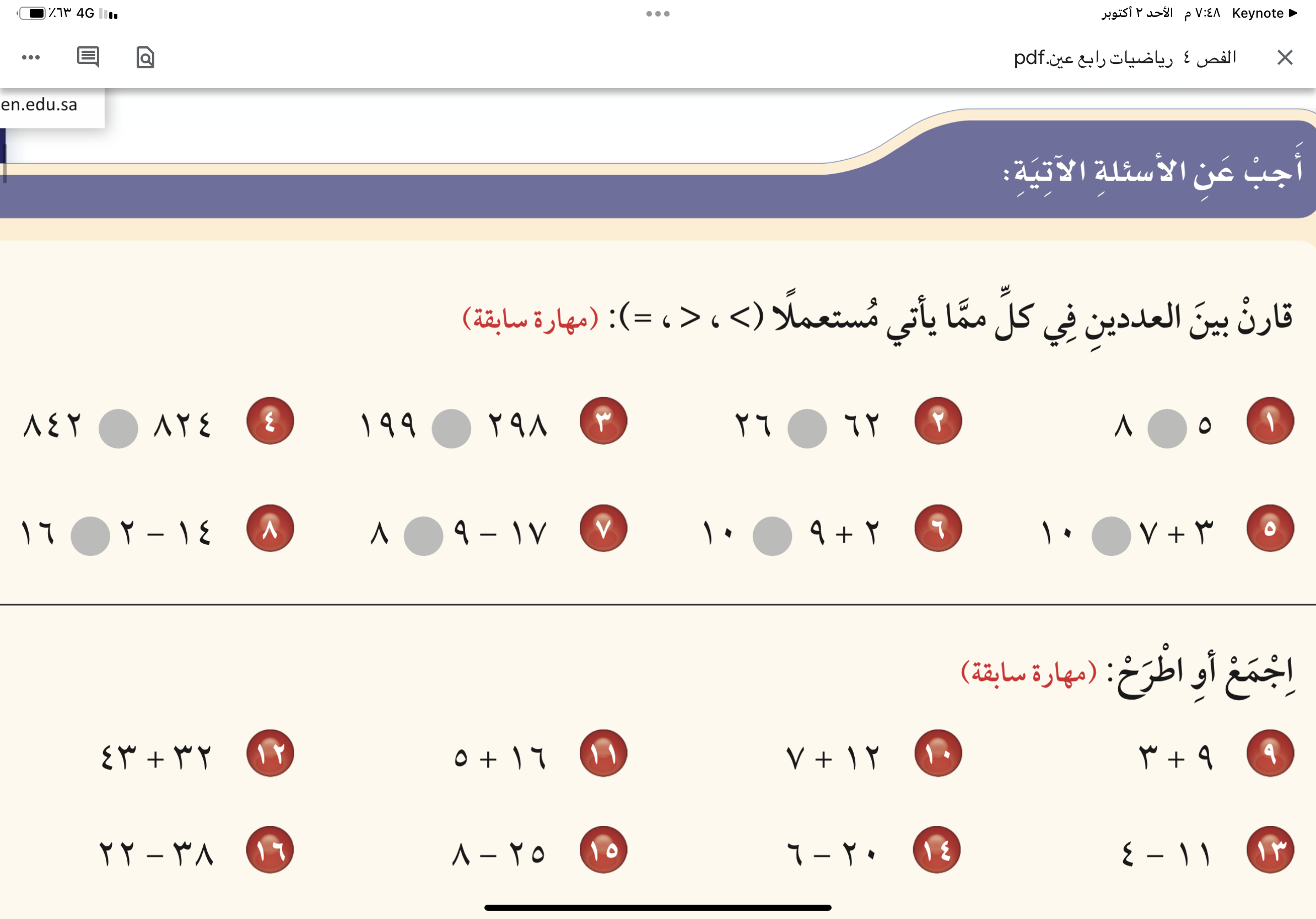 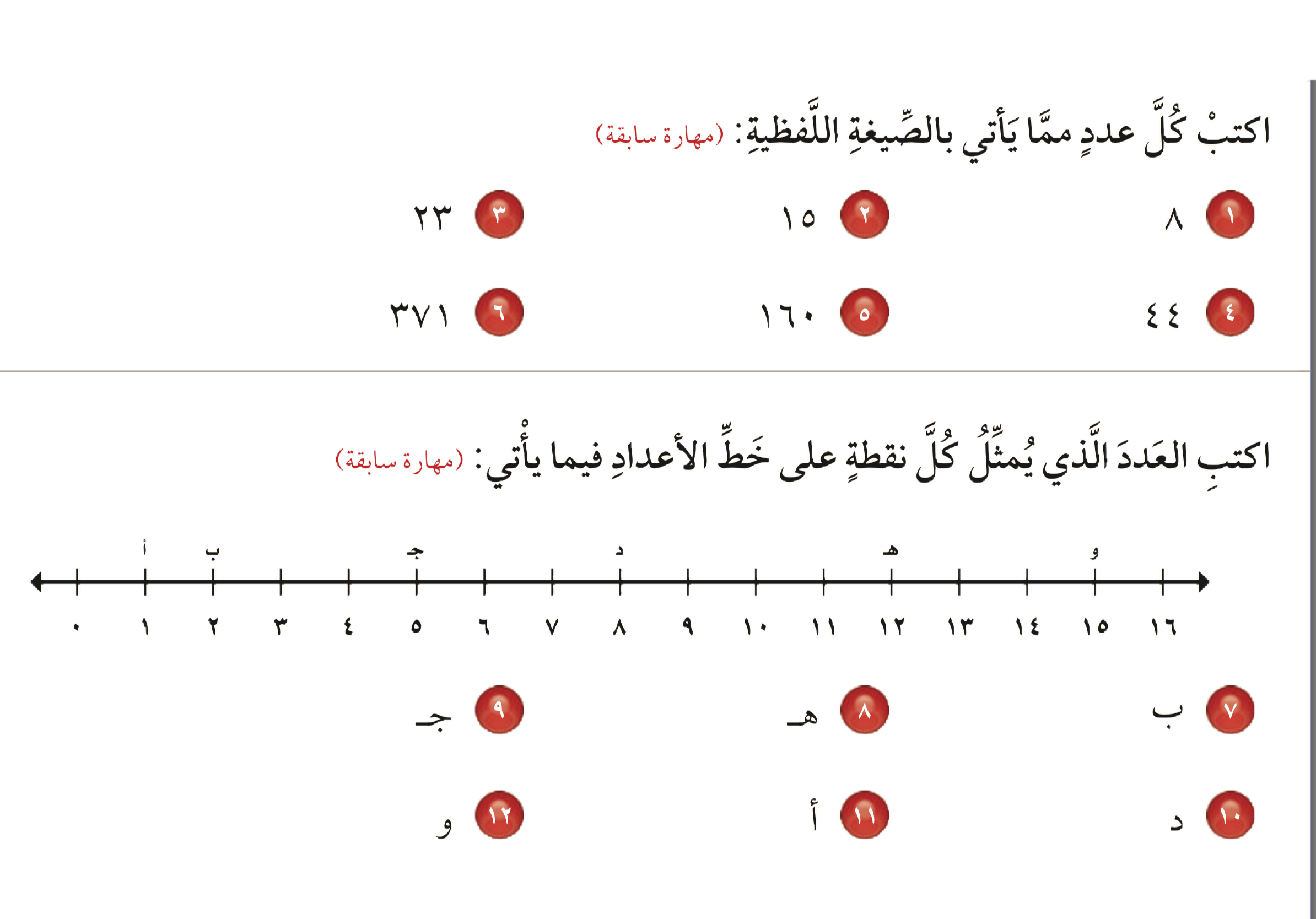 =٧
=١٤
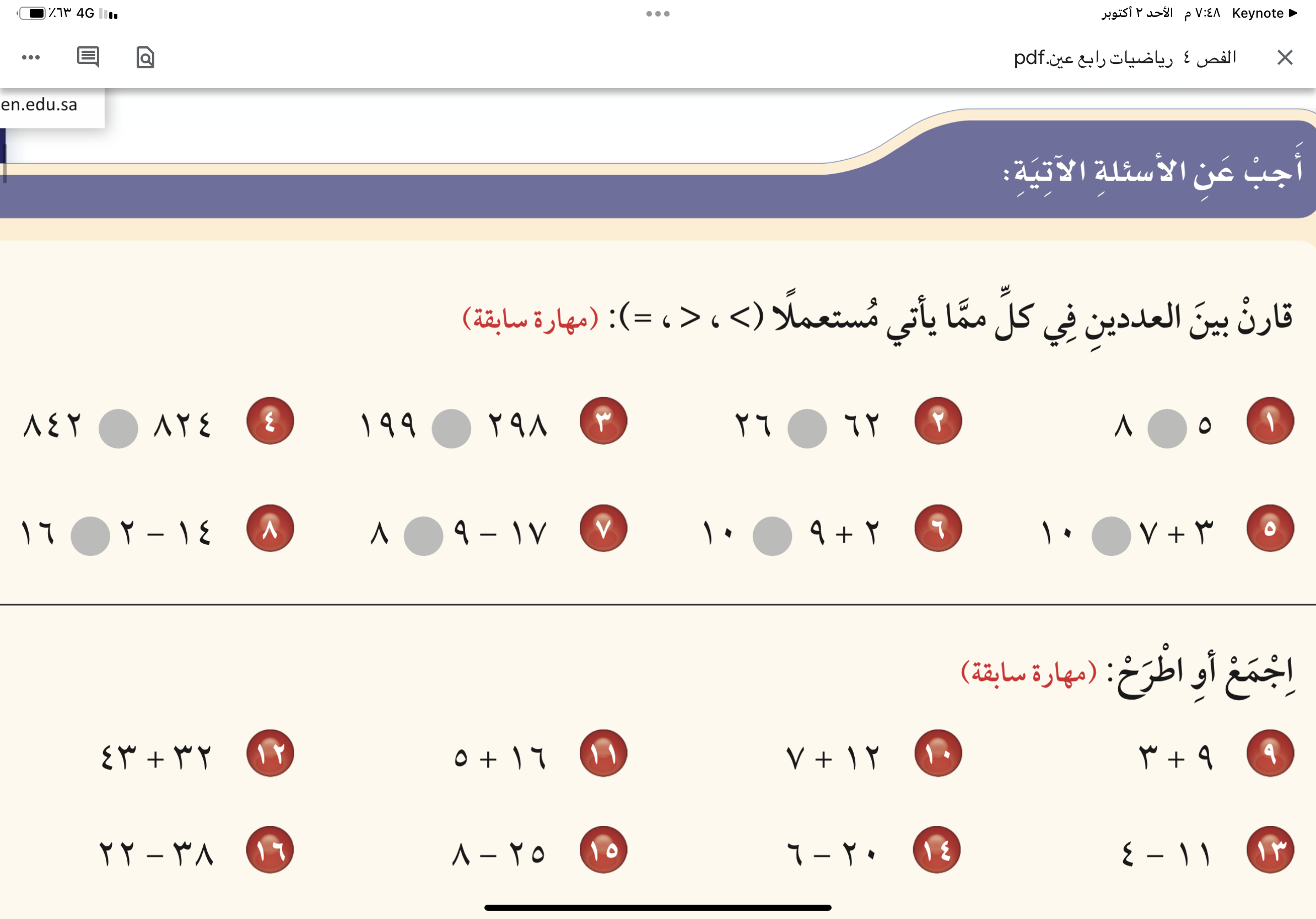 =١٧
=١٦
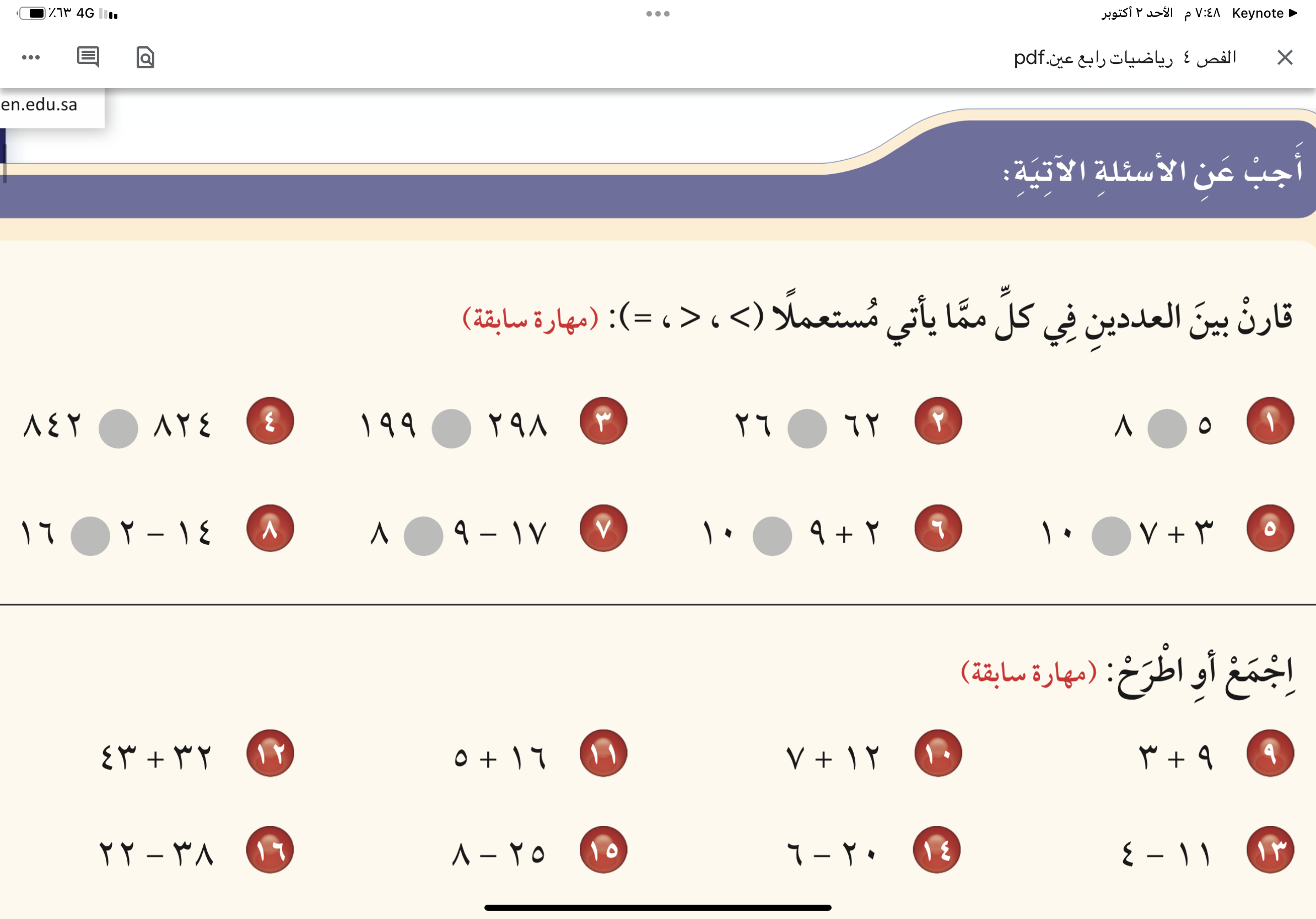 الفصل
الأنماط والجبر
٤
اضرب أو اقسم :
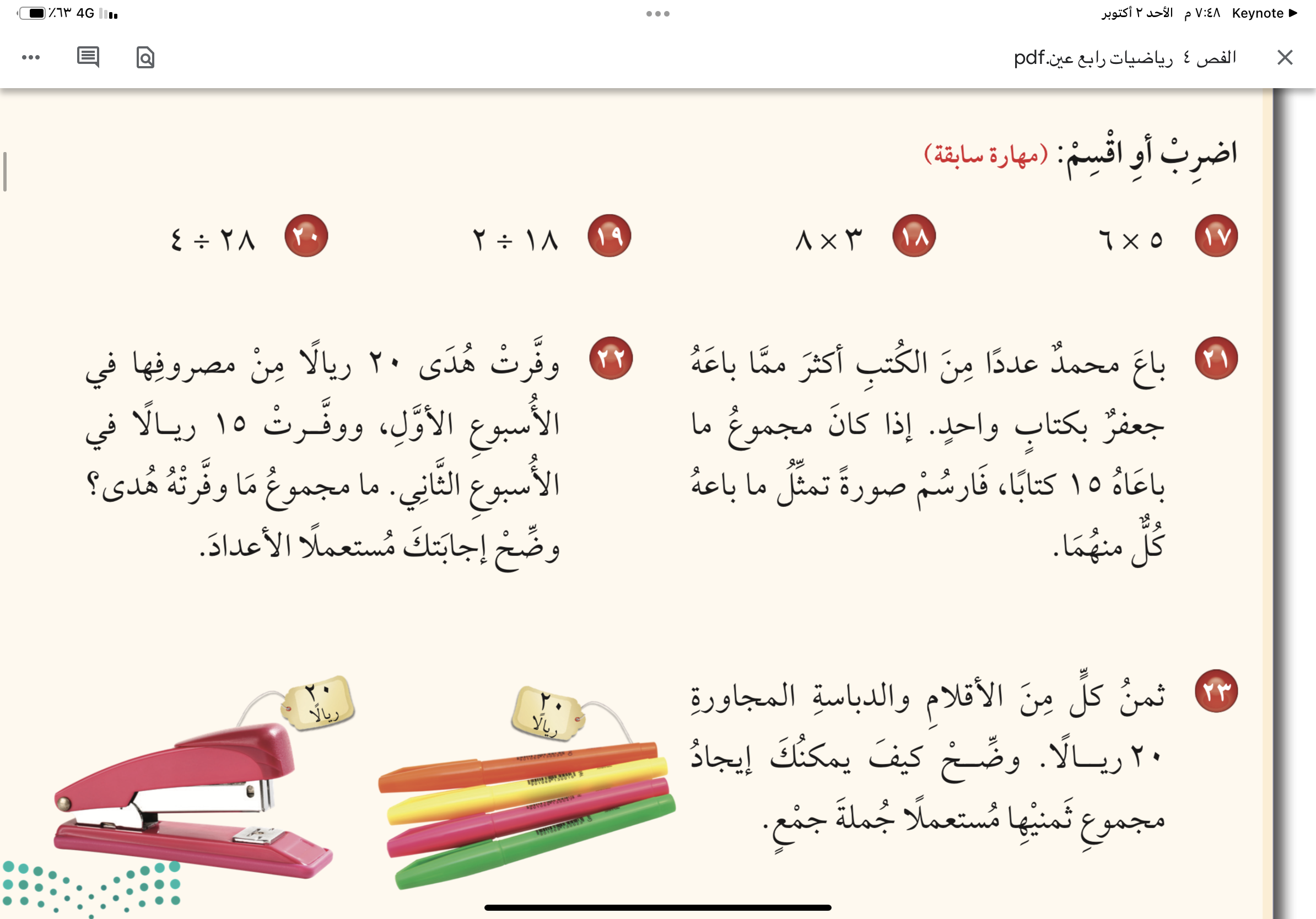 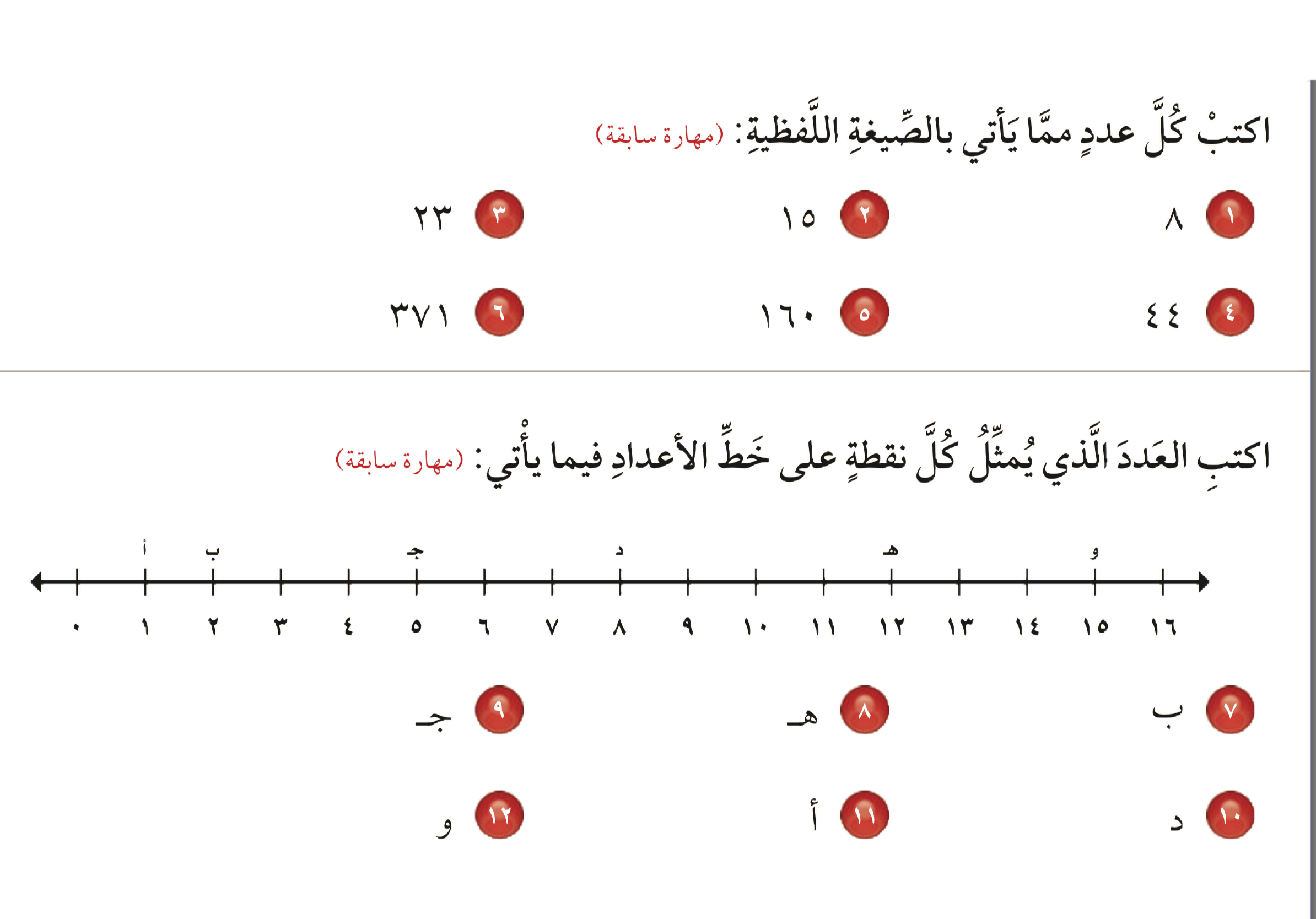 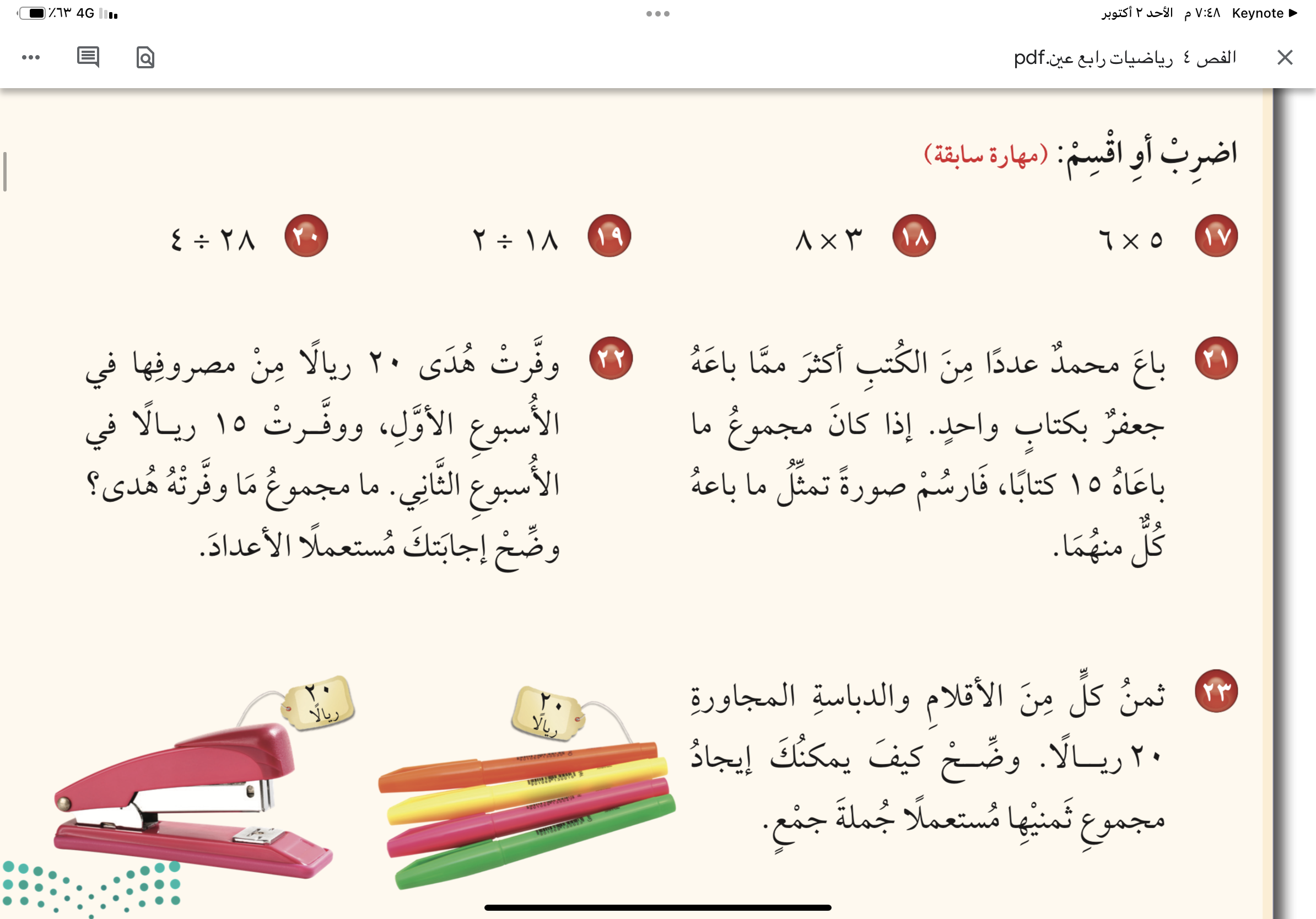 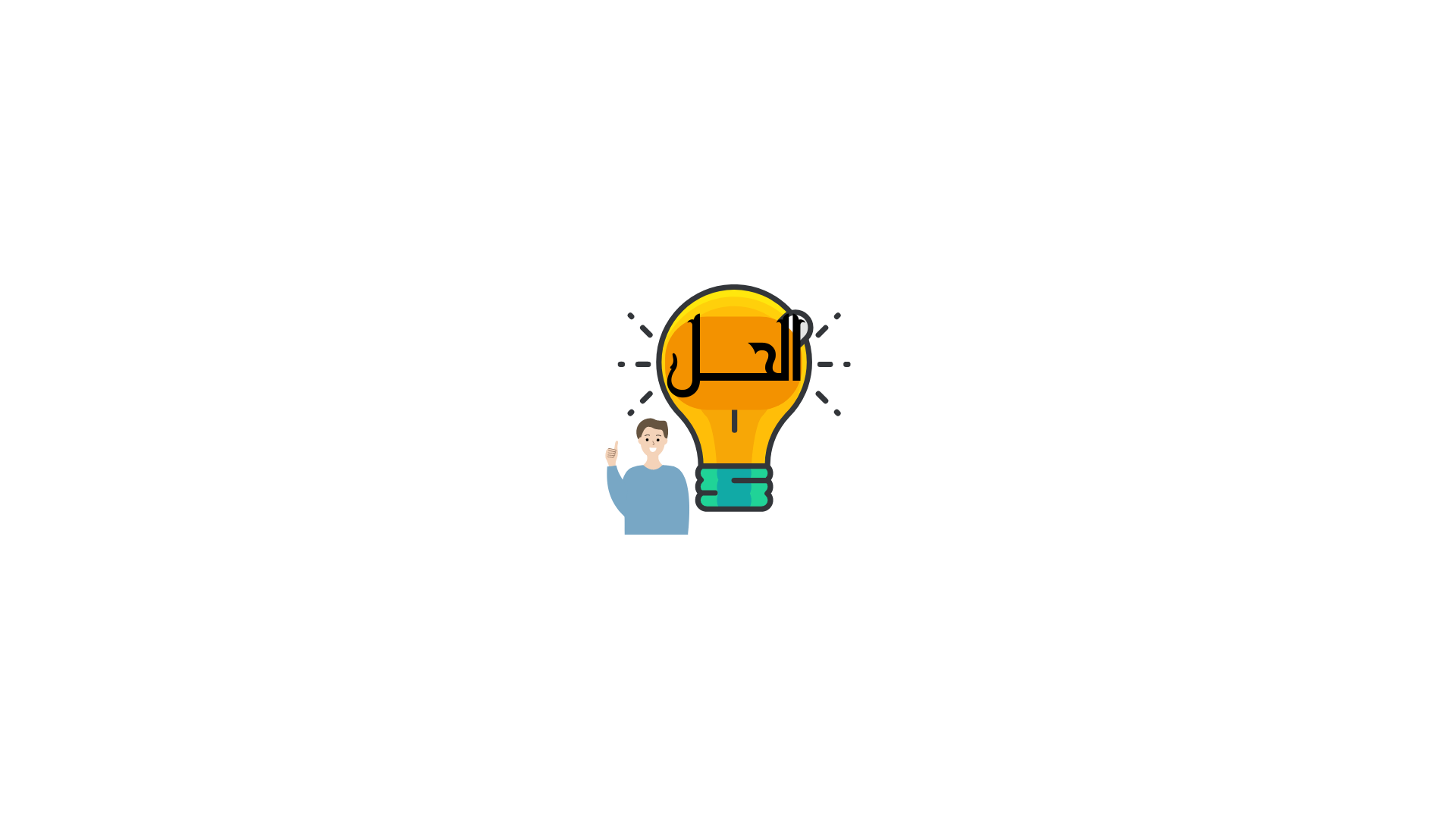 الفصل
الأنماط والجبر
٤
=٢٤
اضرب أو اقسم :
=٣٠
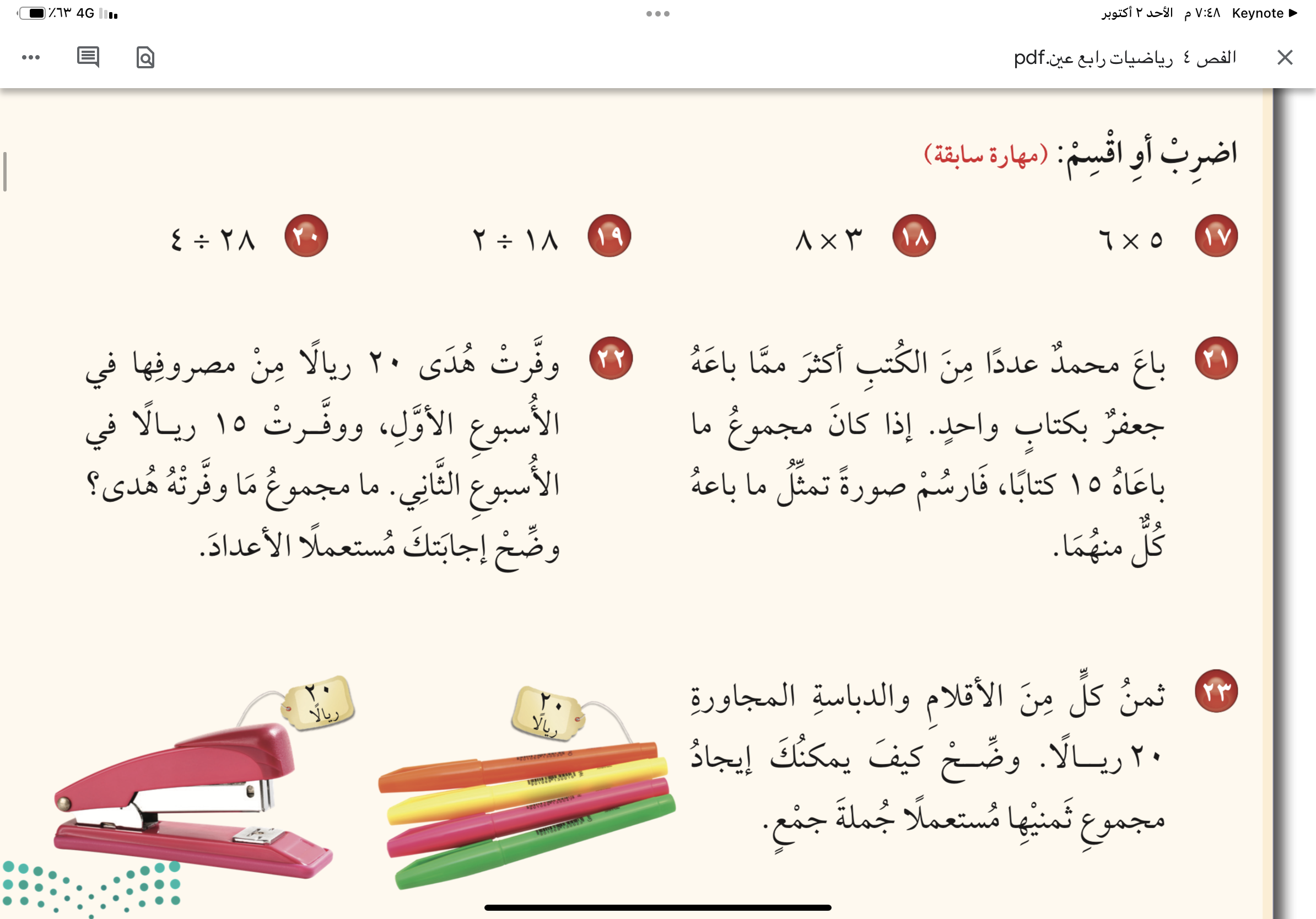 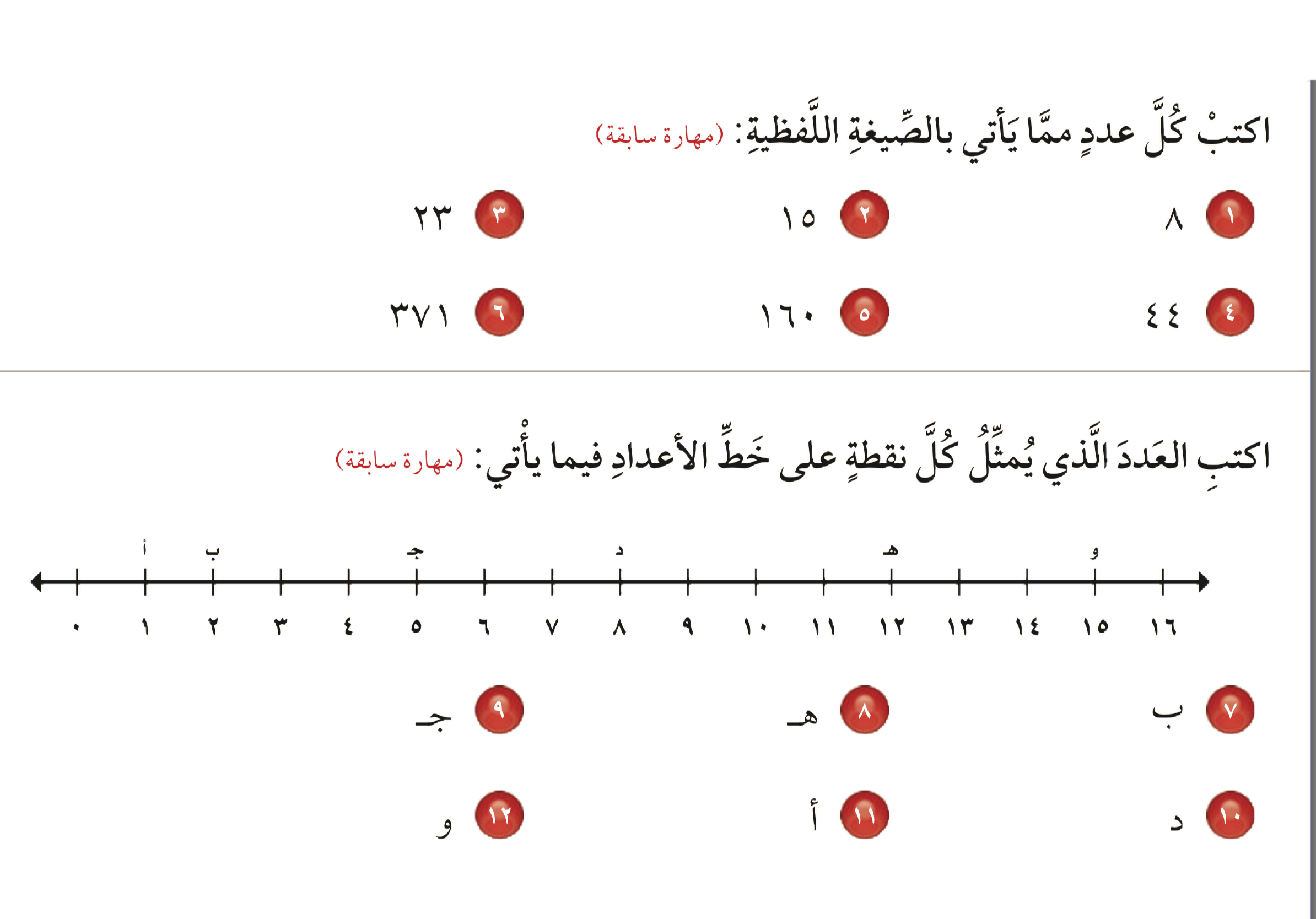 =٧
=٩
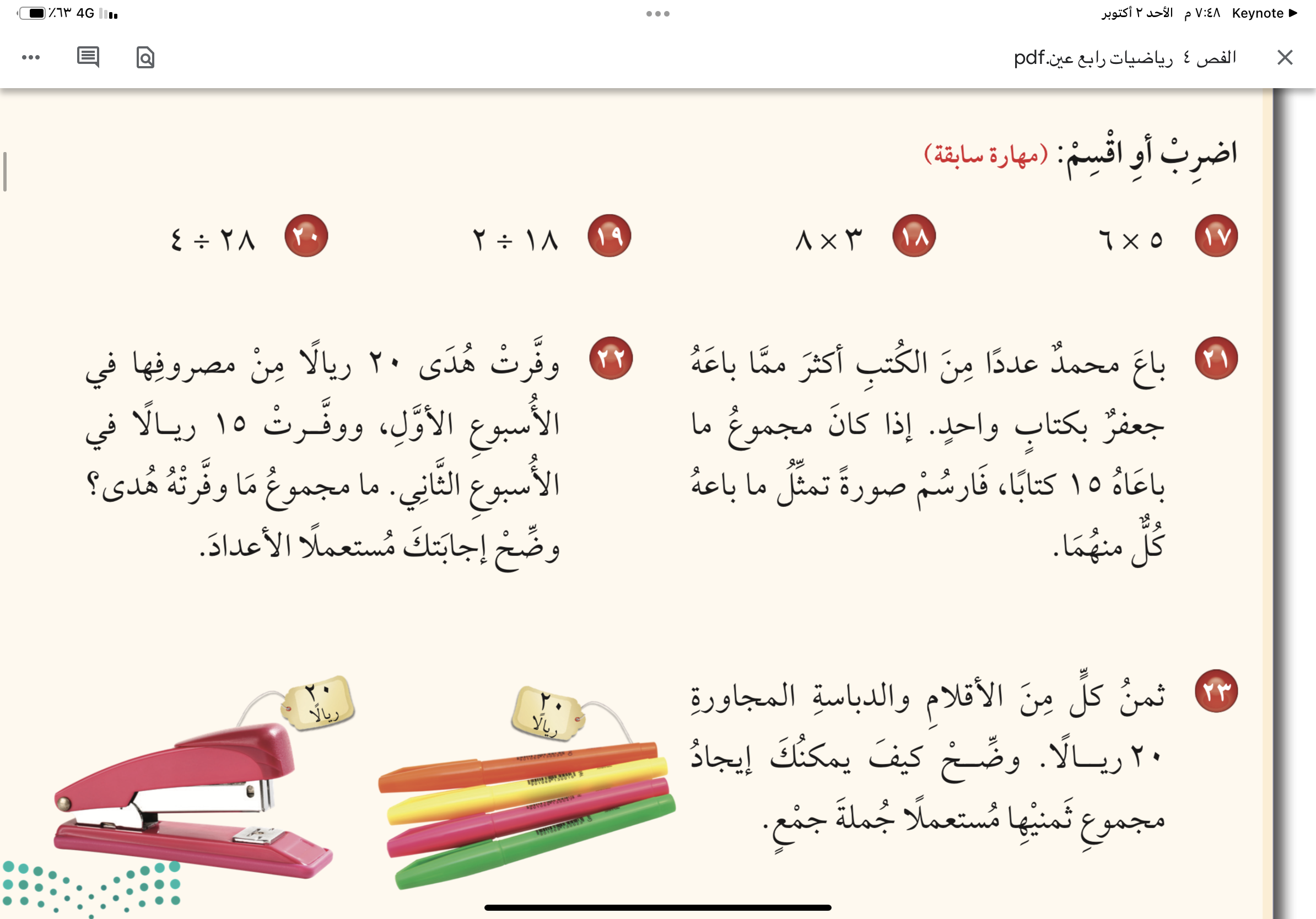 الفصل
الأنماط والجبر
٤
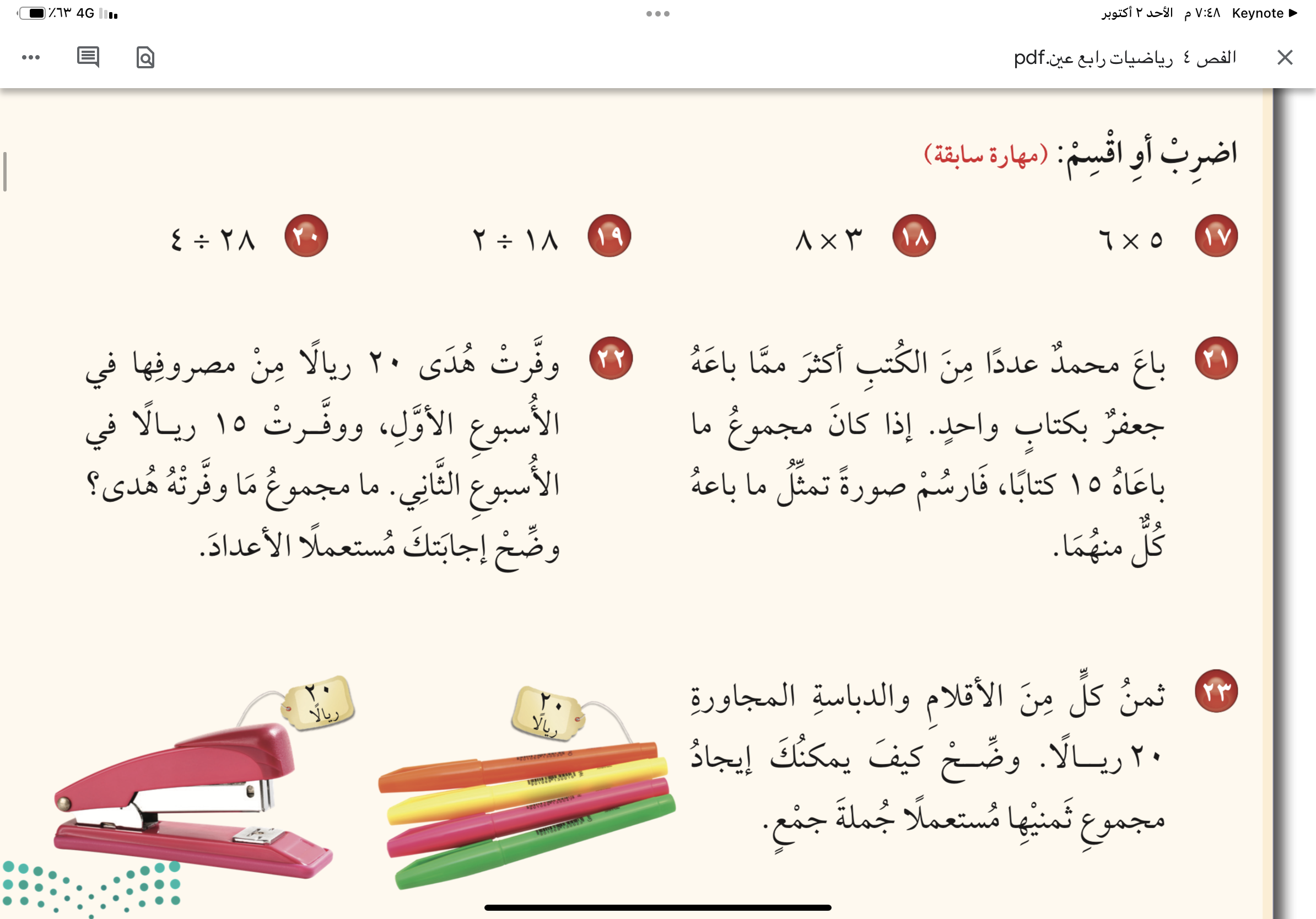 اضرب أو اقسم :
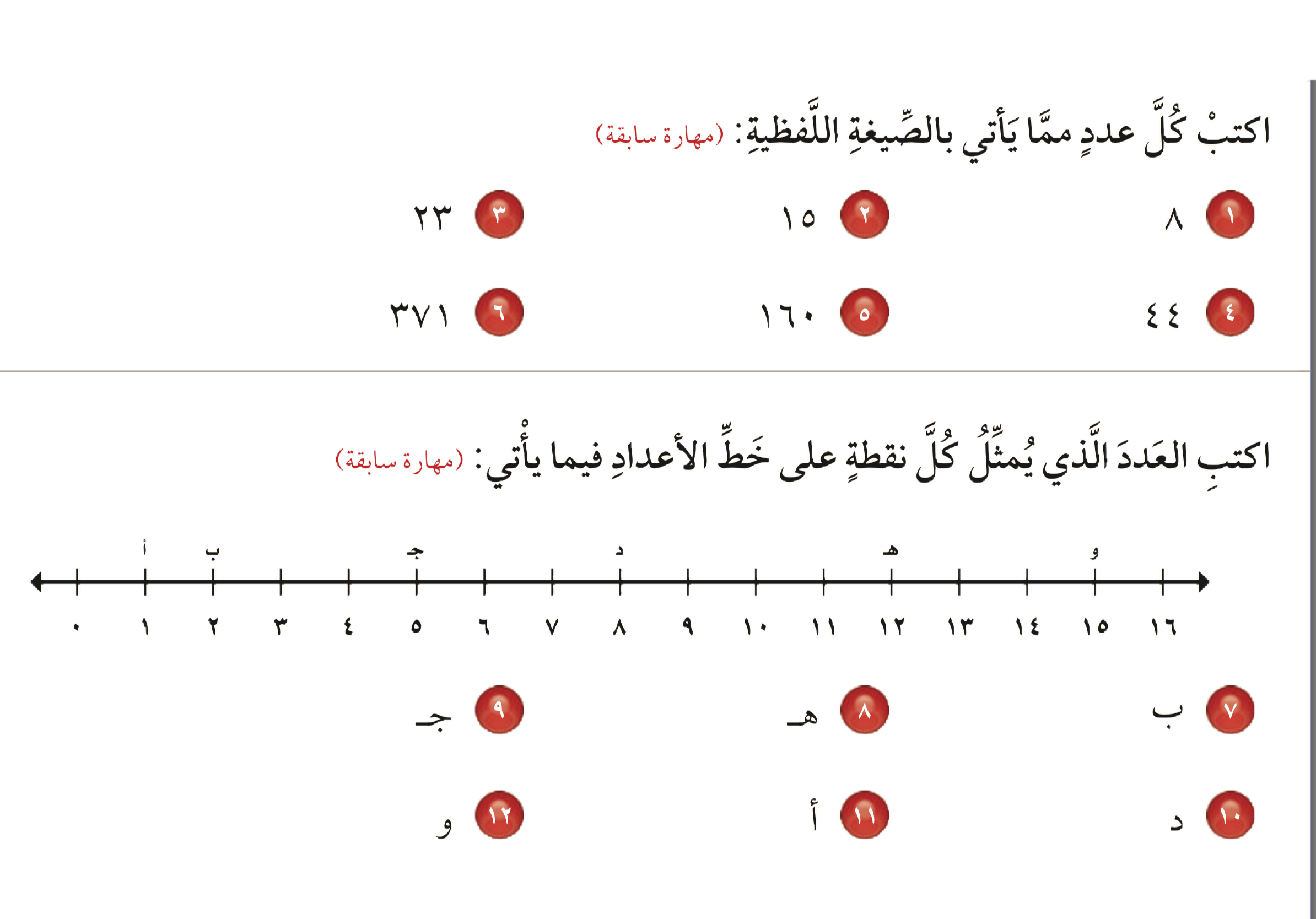 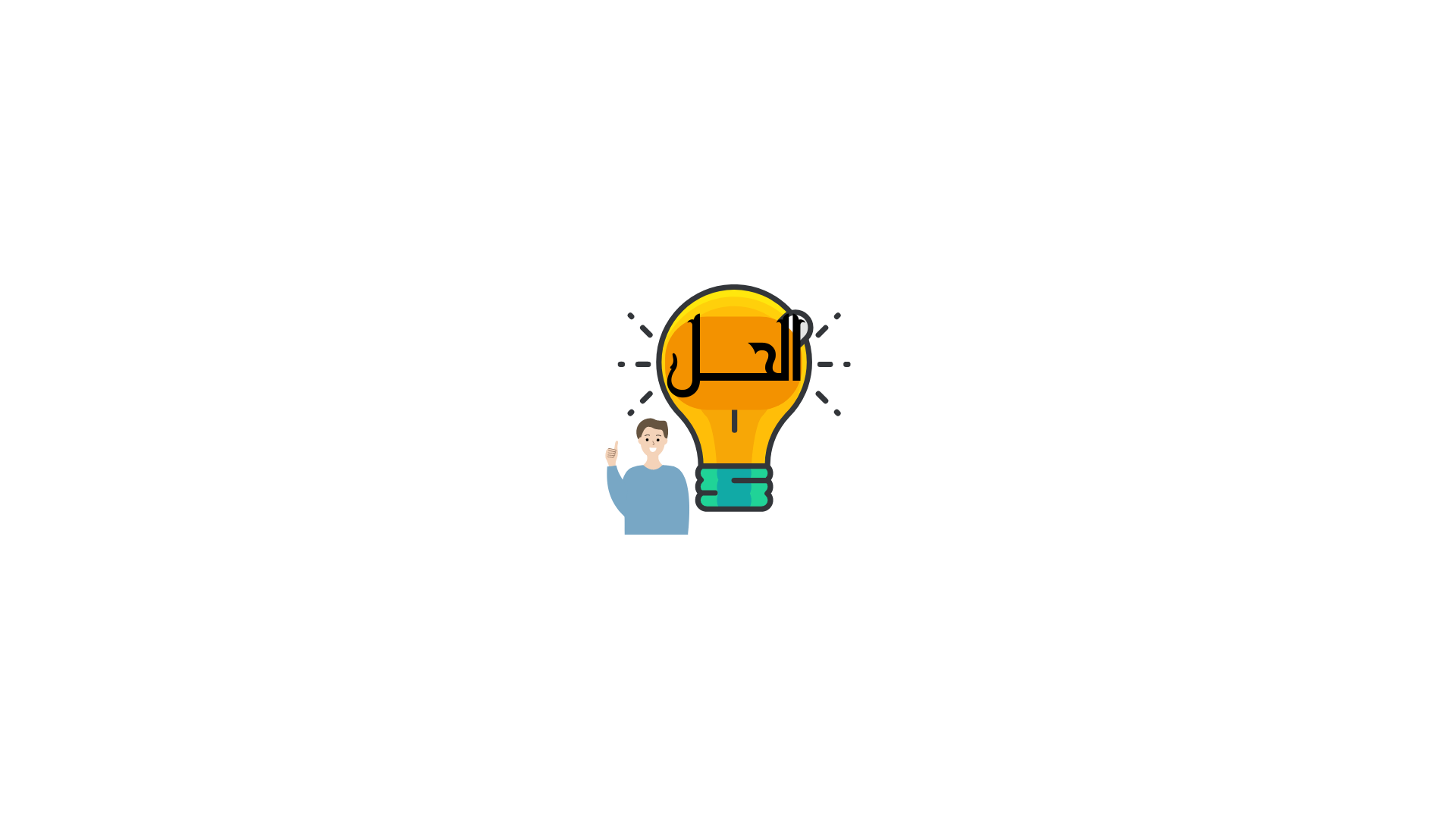 الفصل
الأنماط والجبر
٤
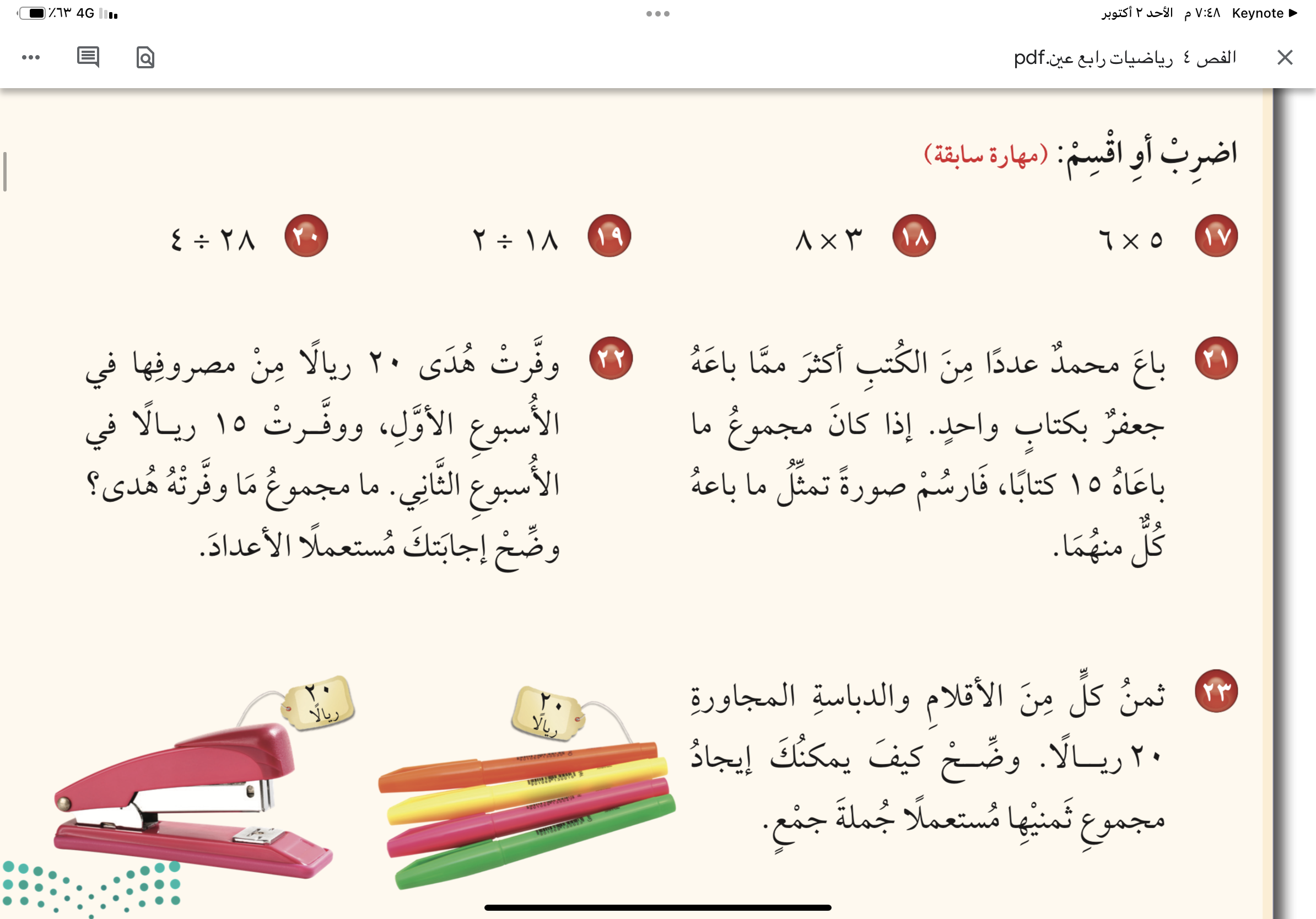 اضرب أو اقسم :
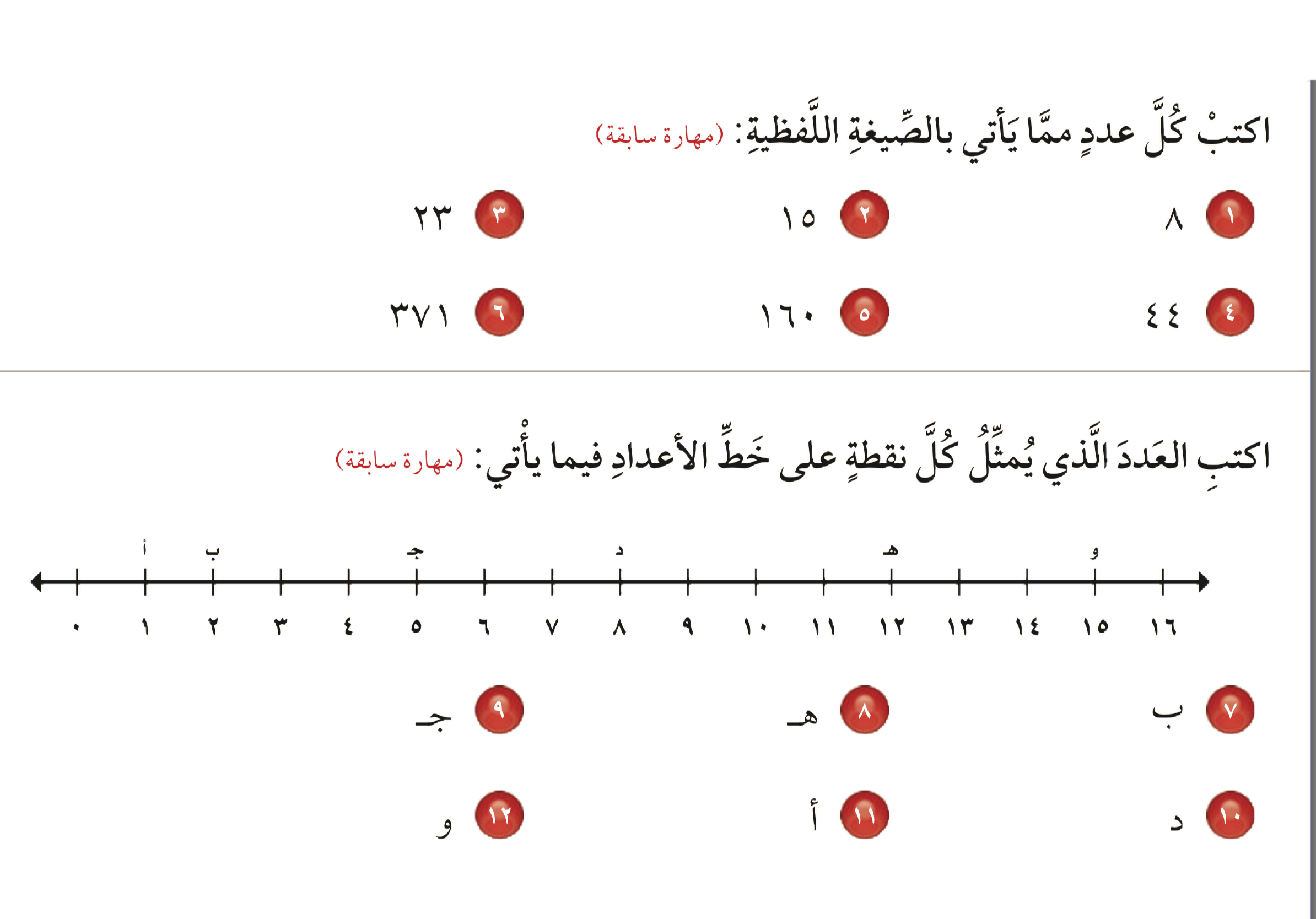 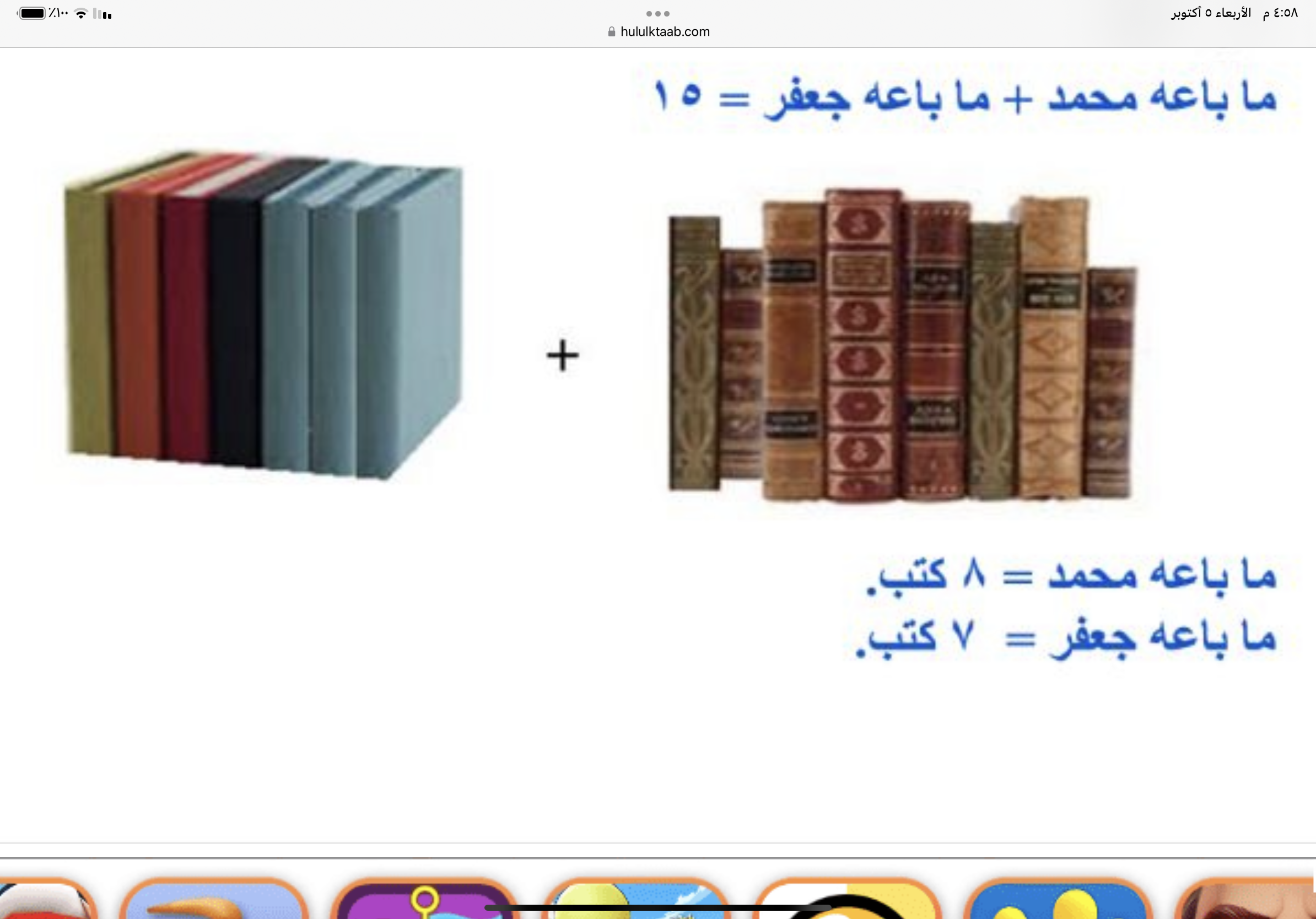 الفصل
الأنماط والجبر
٤
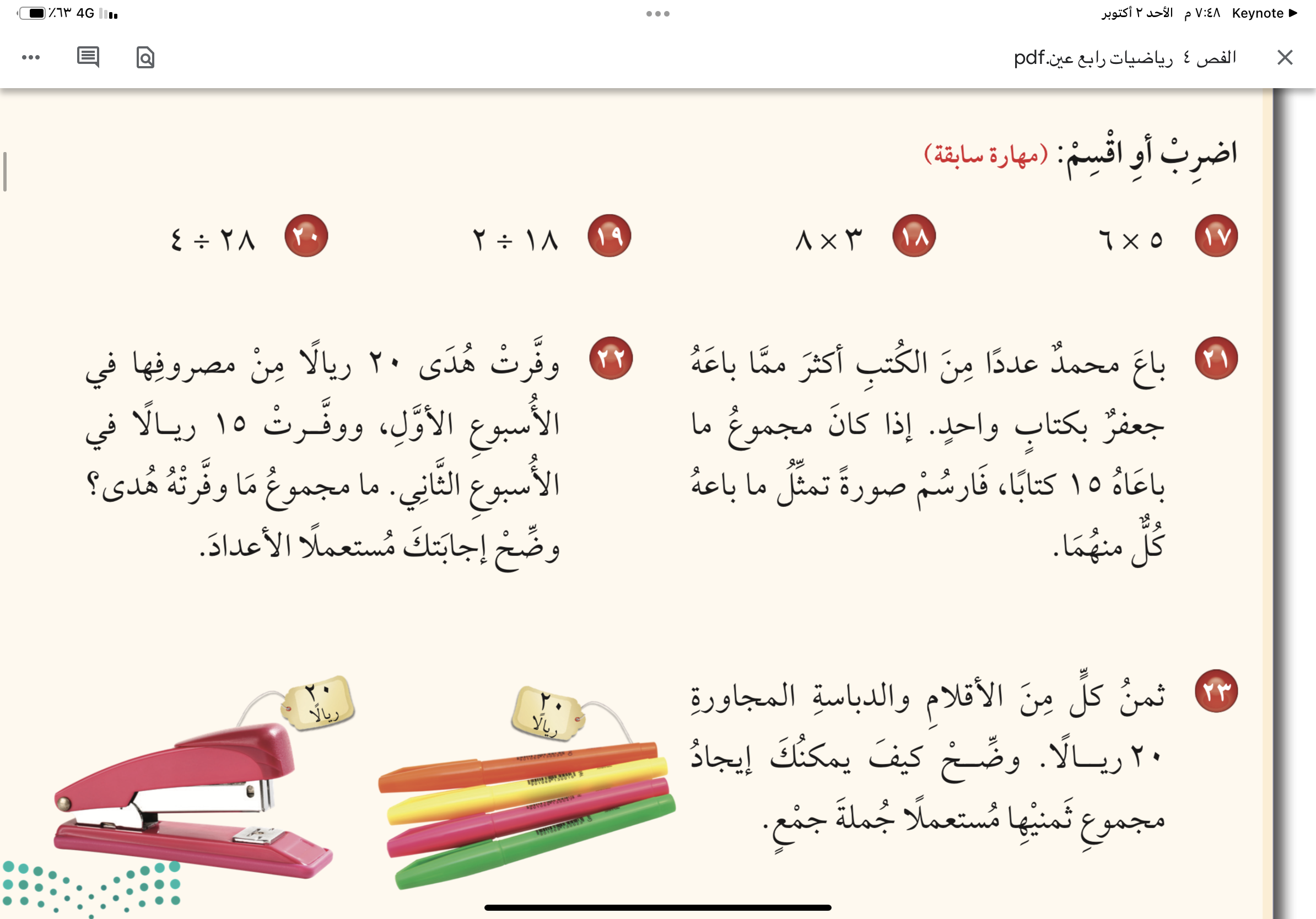 اضرب أو اقسم :
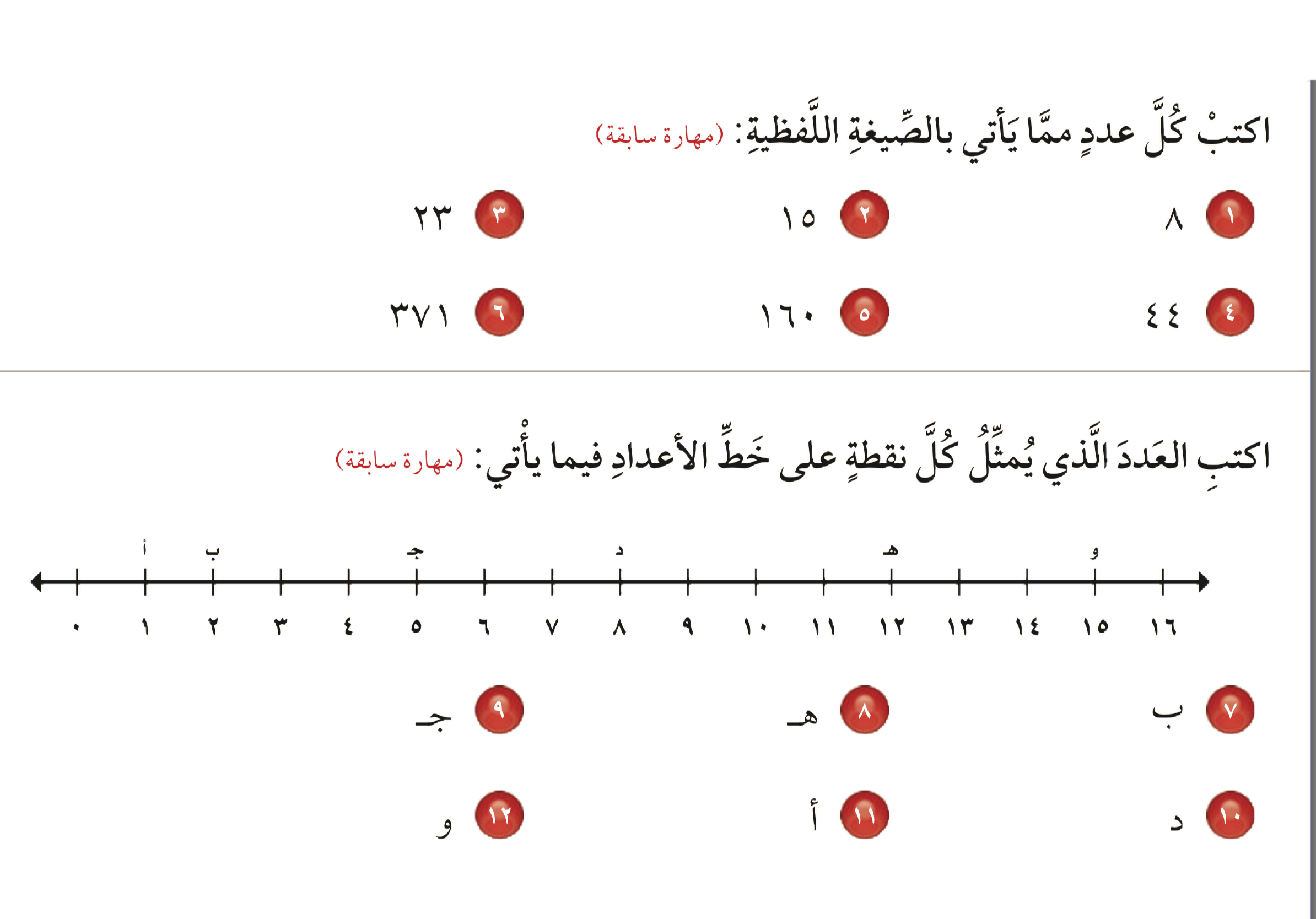 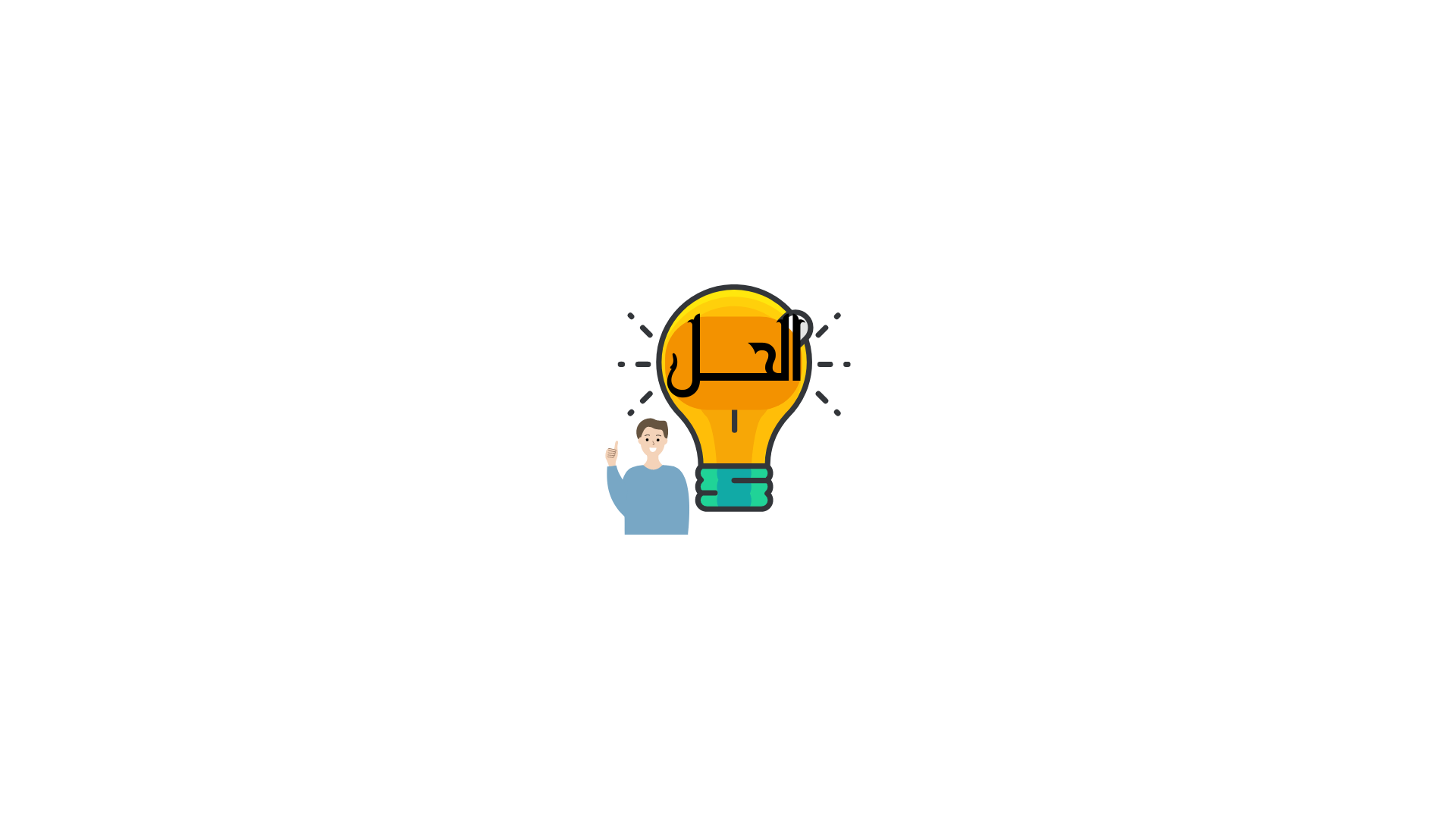 الفصل
الأنماط والجبر
٤
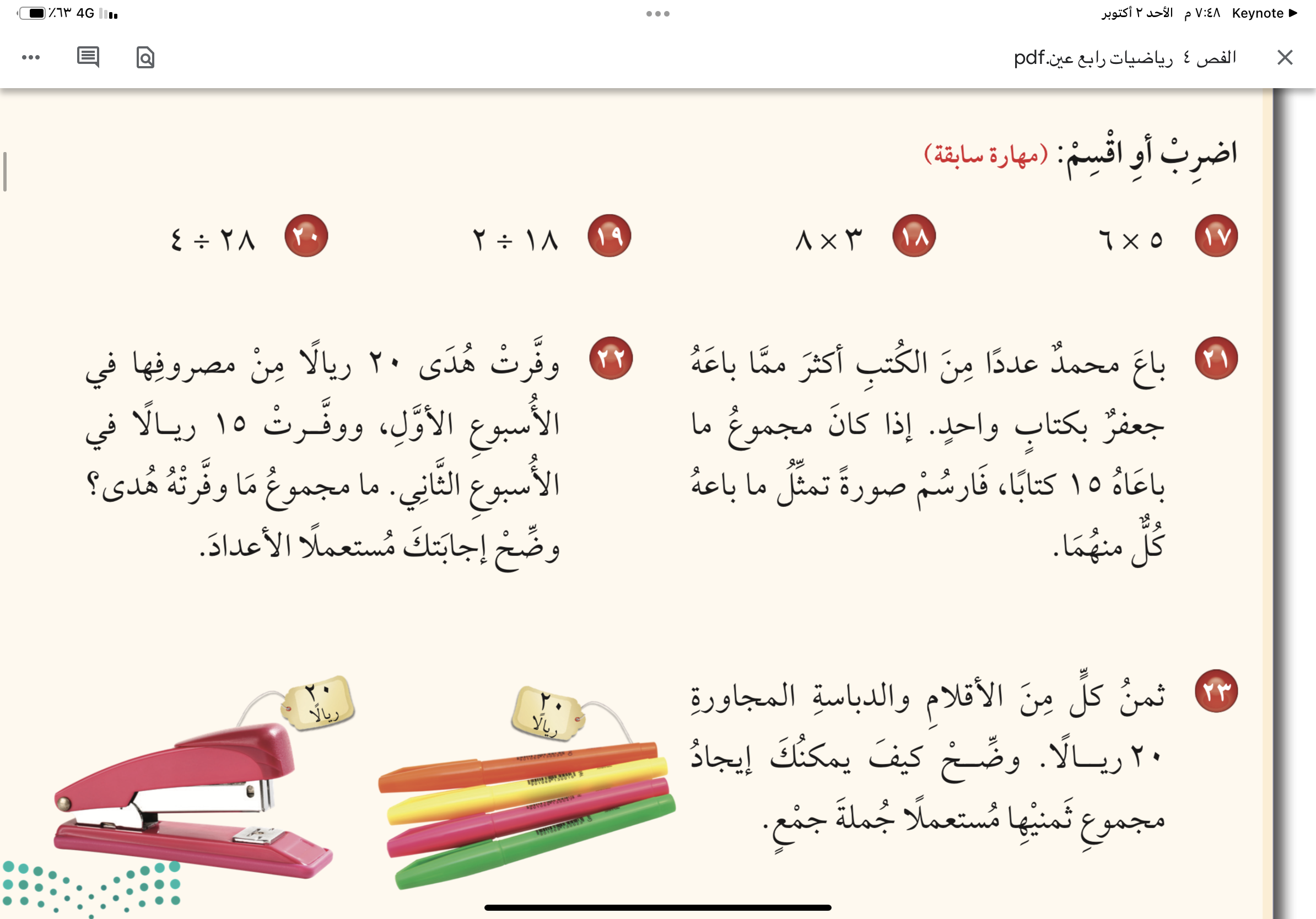 اضرب أو اقسم :
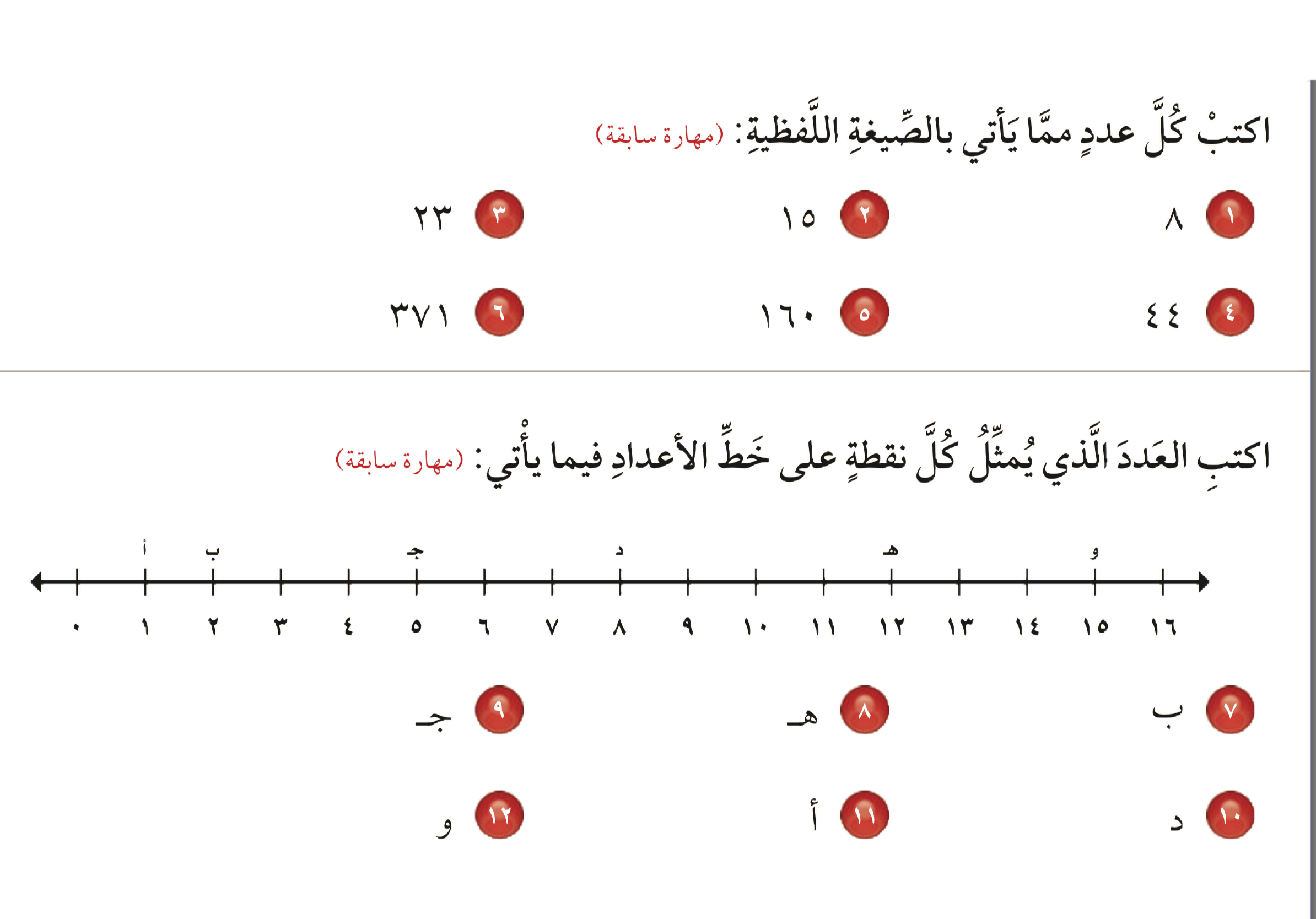 مجموع ما وفرته هدى = ٢٠ +١٥=٣٥ ريالات
الفصل
الأنماط والجبر
٤
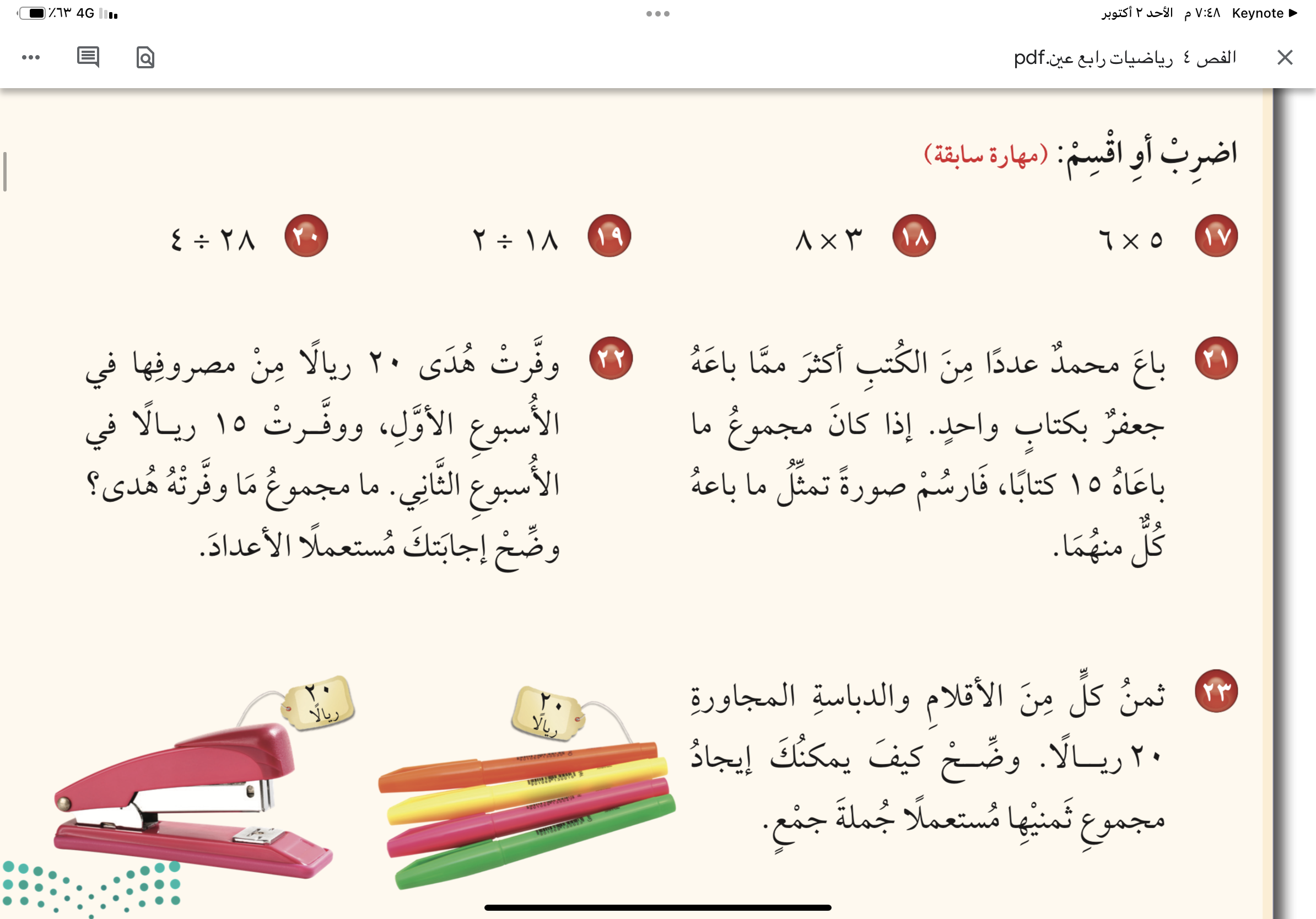 اضرب أو اقسم :
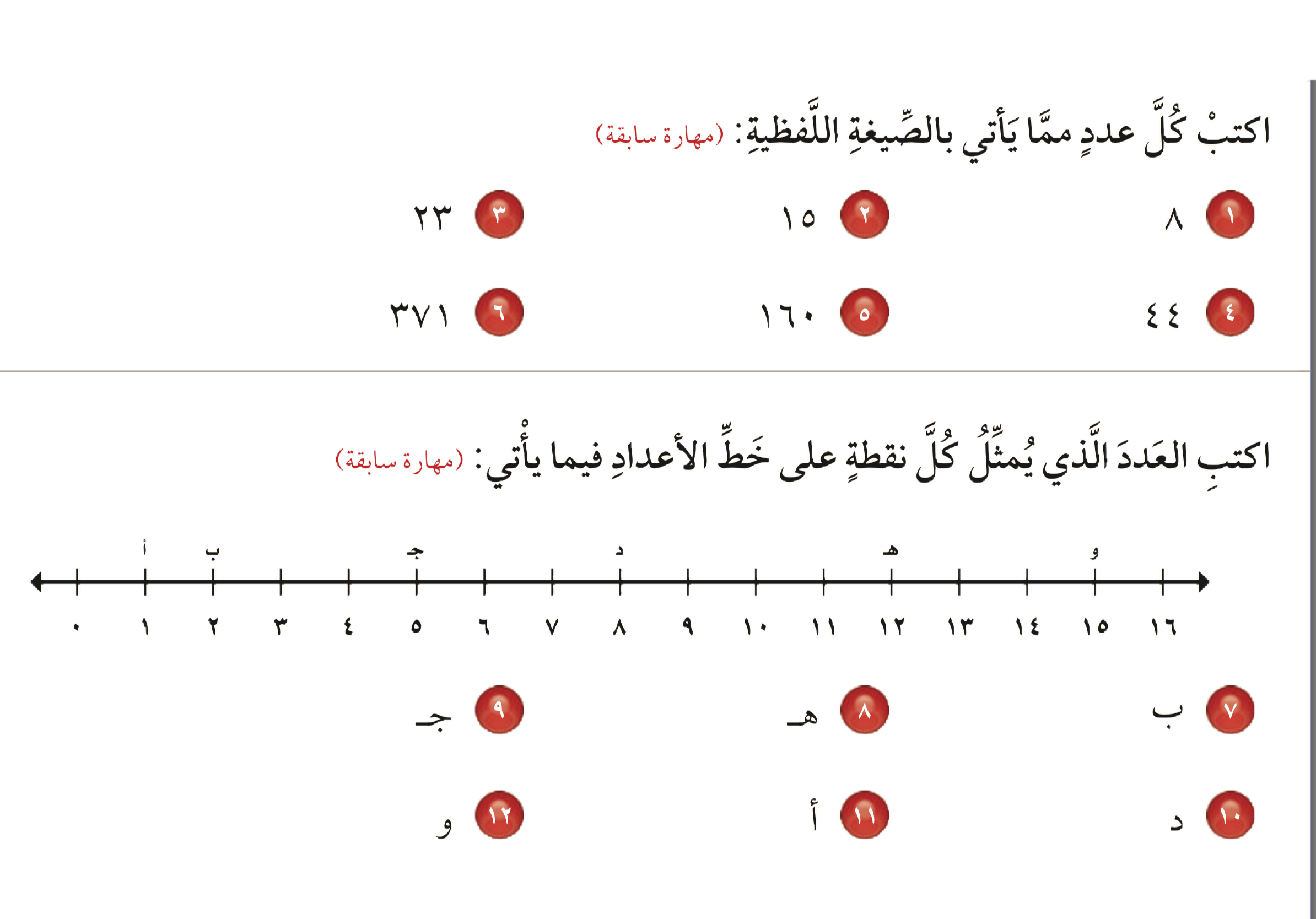 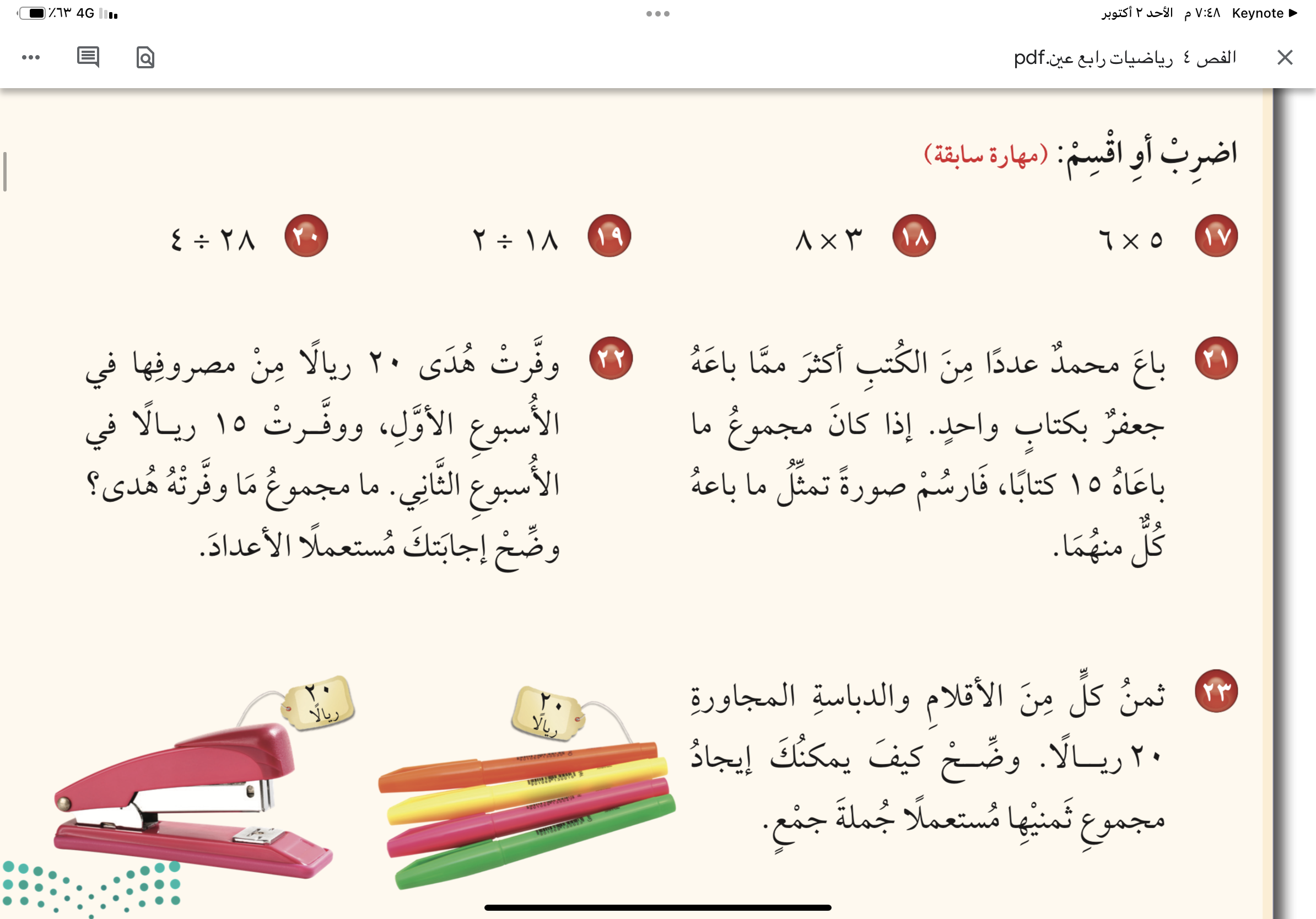 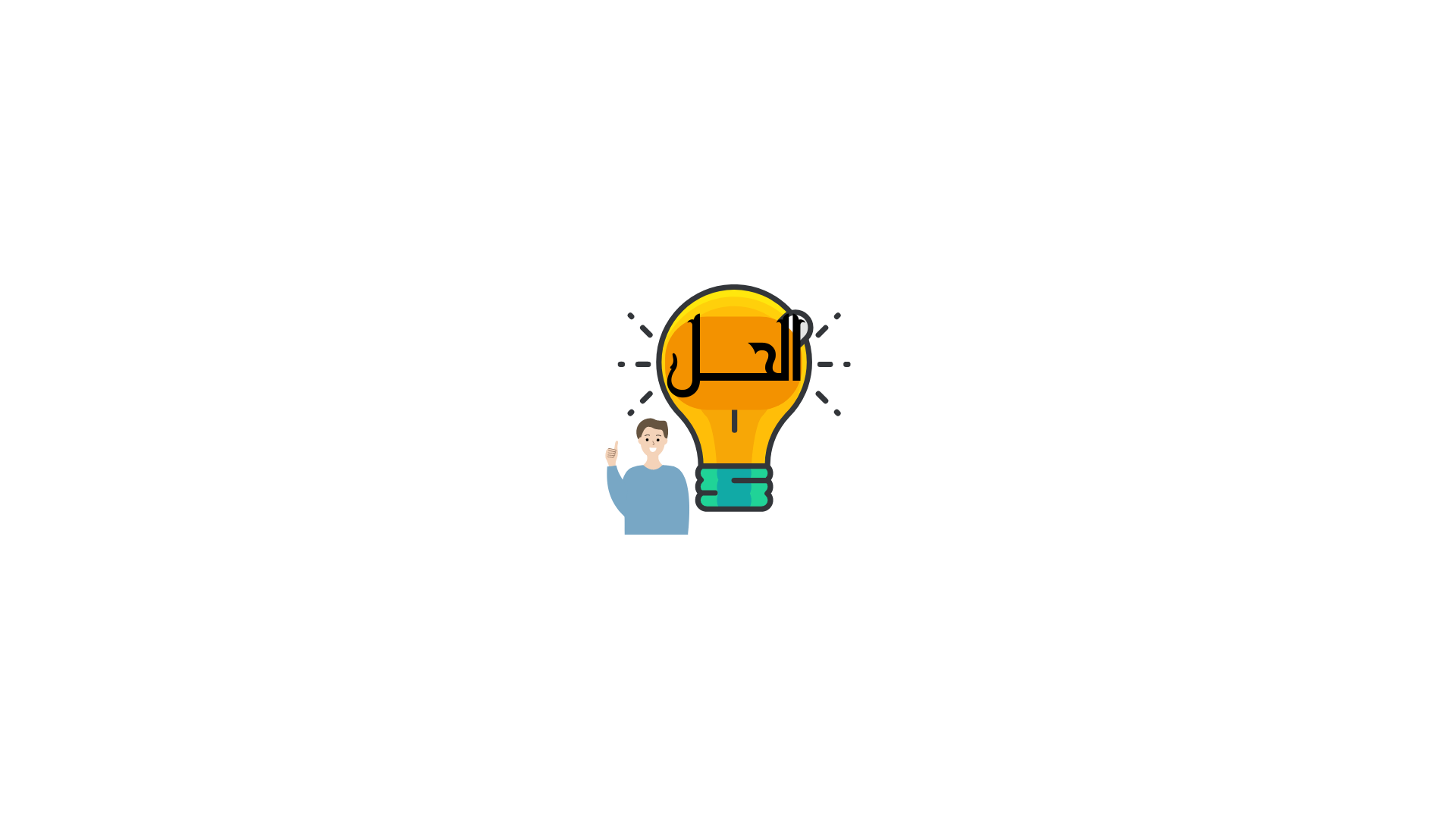 الفصل
الأنماط والجبر
٤
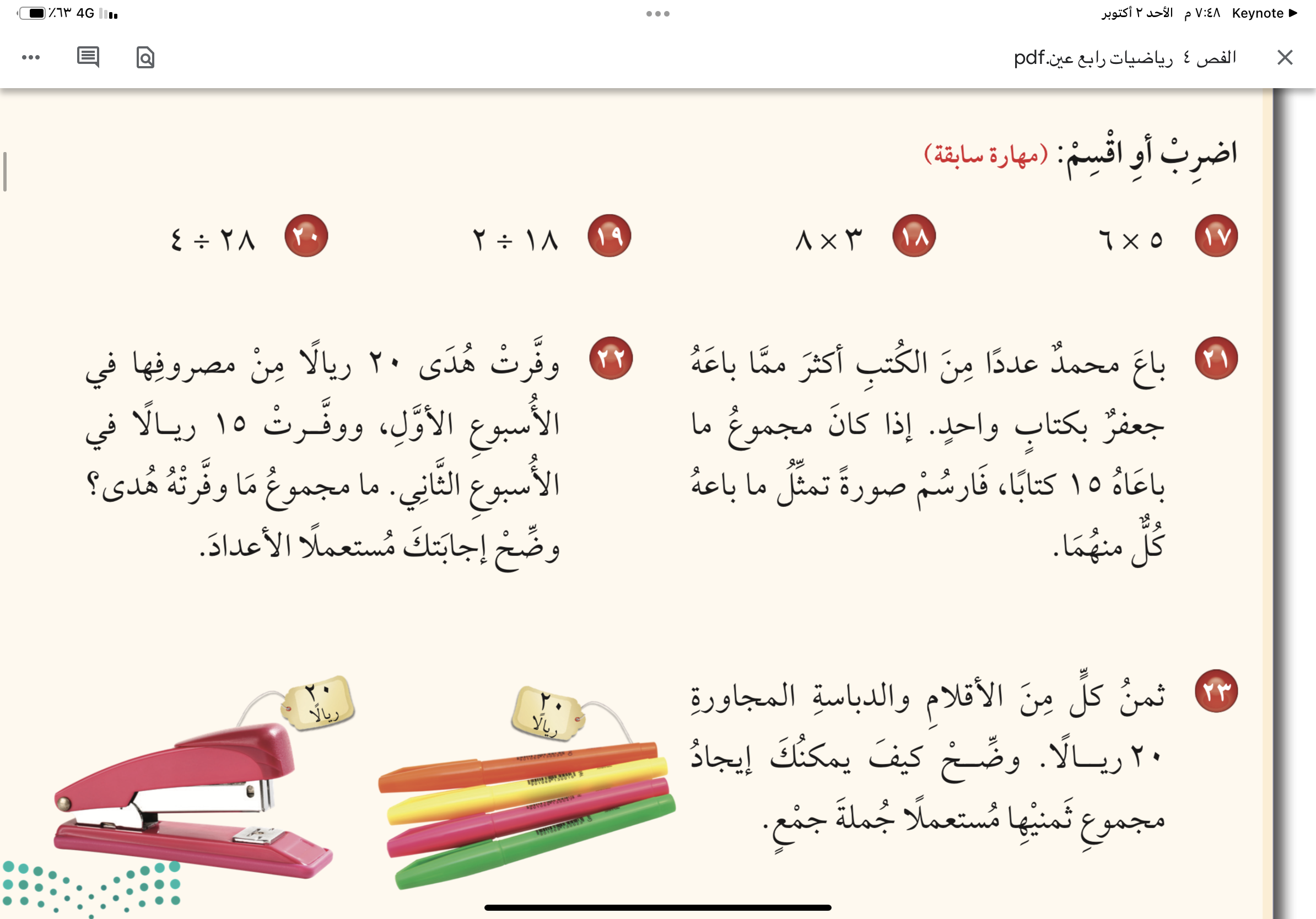 اضرب أو اقسم :
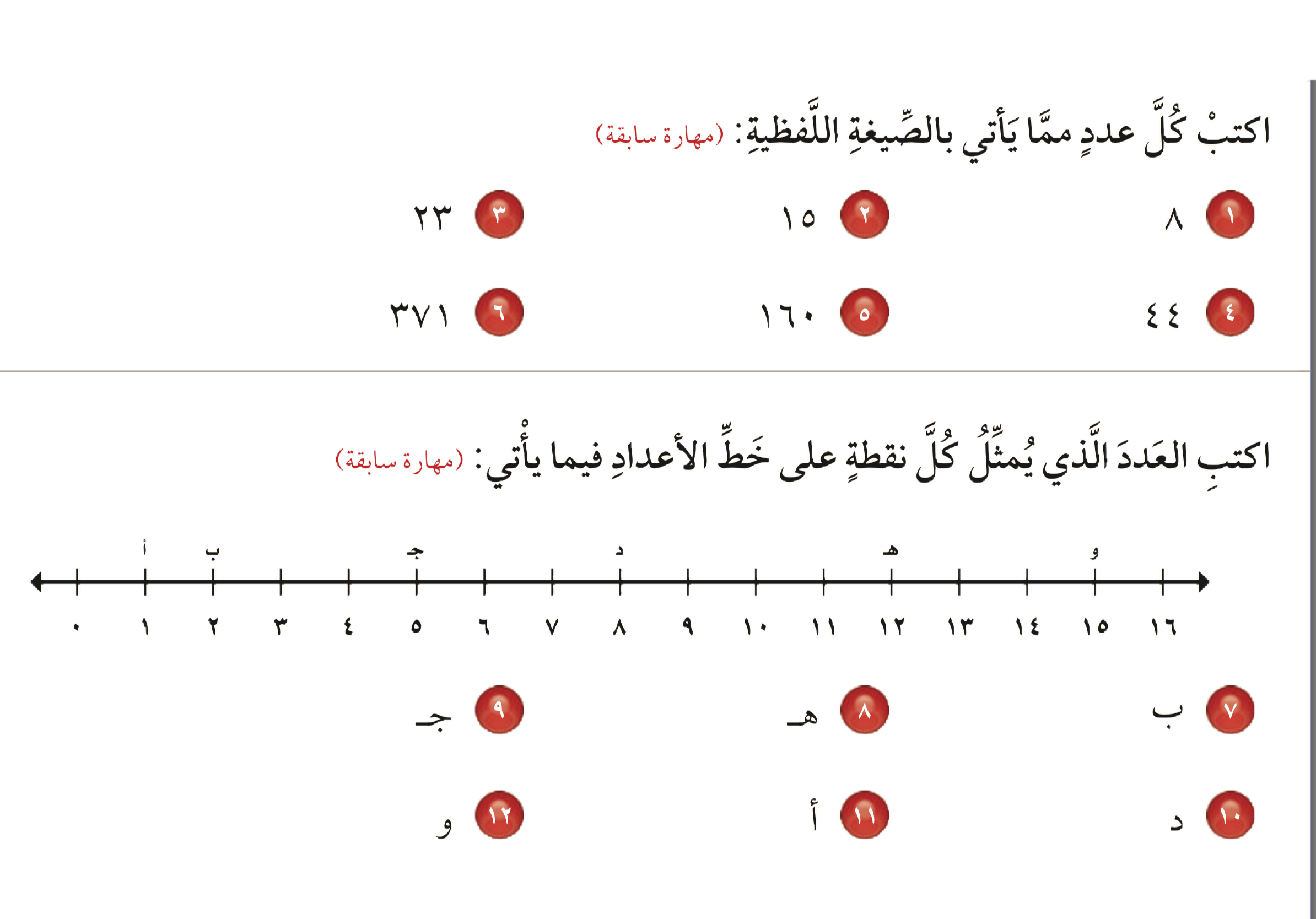 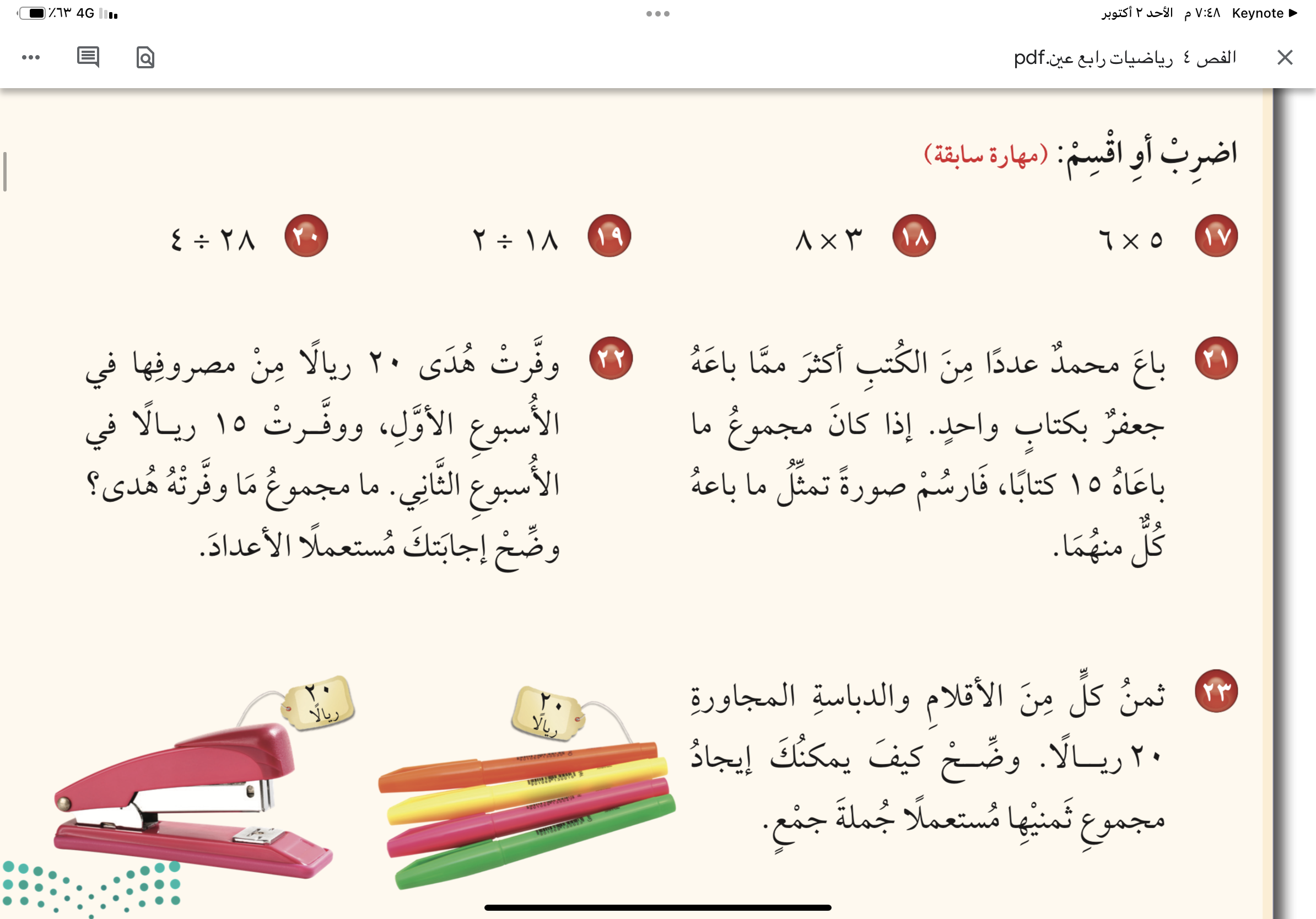 مجموع ثانيهما = ثمن الأقلام + ثمن الدباسة
=٢٠+٢٠ =٤٠ ريالات
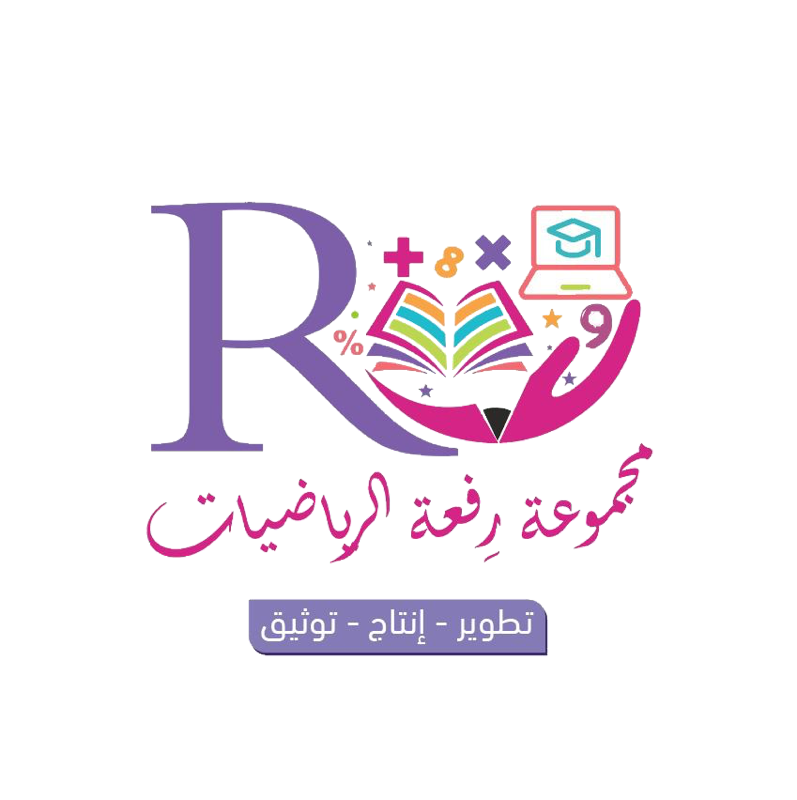 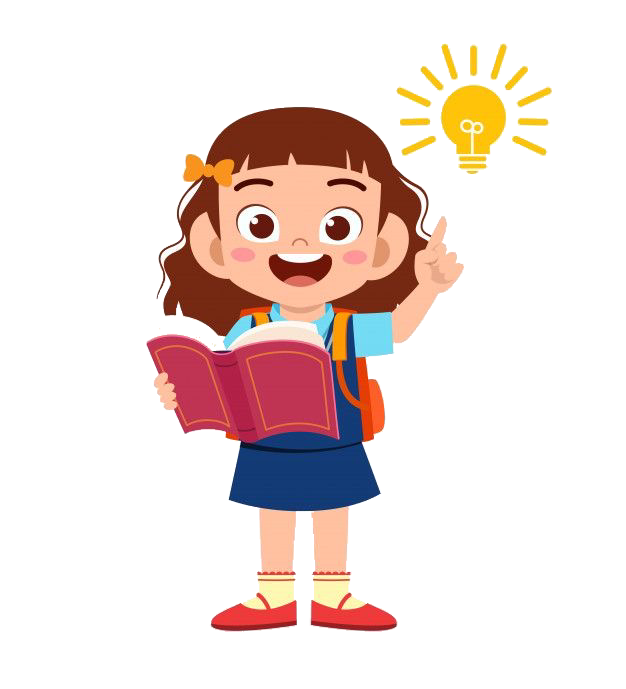 وختاماً
أتمنى لكم بداية موفقة مكللة بالتفوق والنجاح